Semaine 8
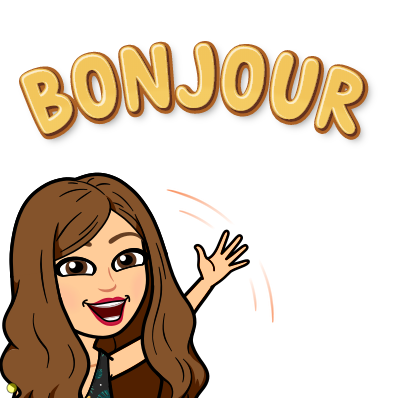 le lundi 1 juin – le vendredi 5 juin 2020
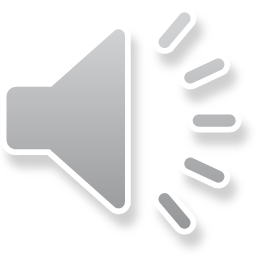 Peux-tu deviner le mot?
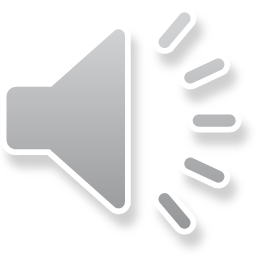 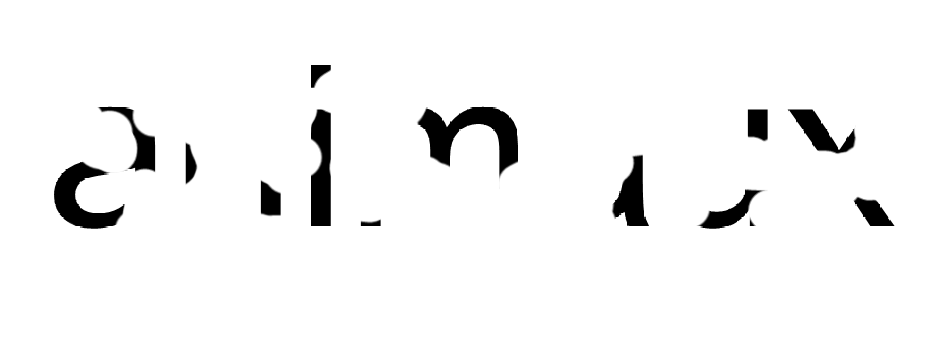 Réponse!!
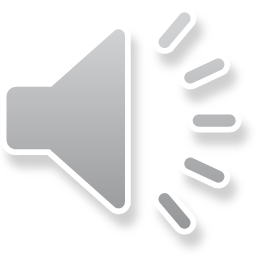 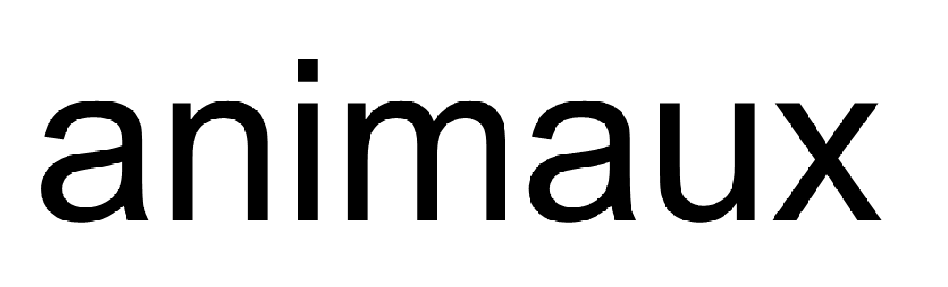 Peux-tu deviner le mot?
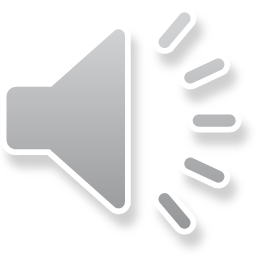 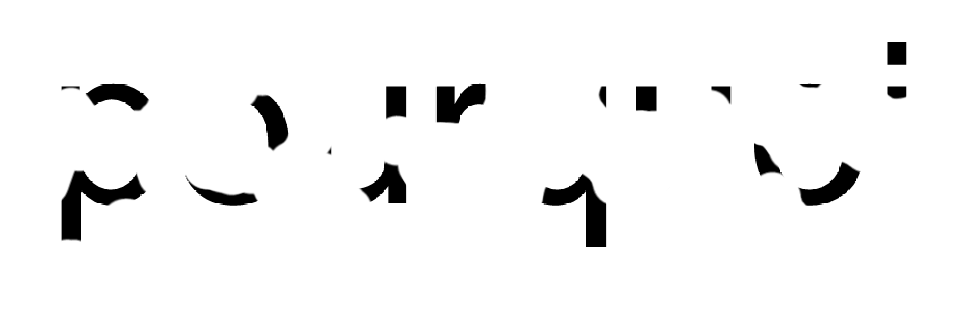 Réponse!!
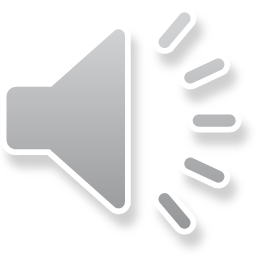 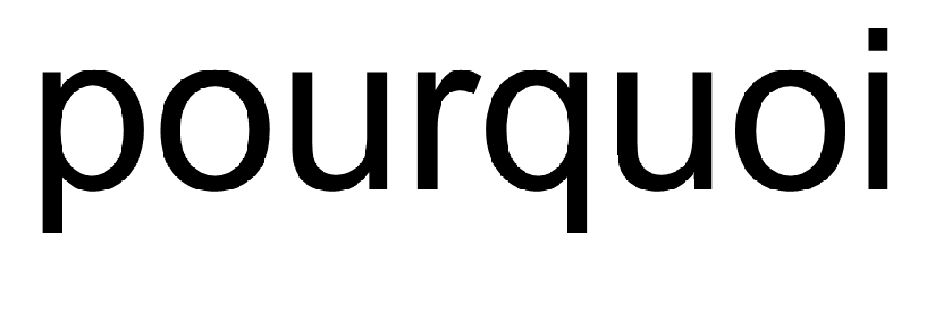 Peux-tu deviner le mot?
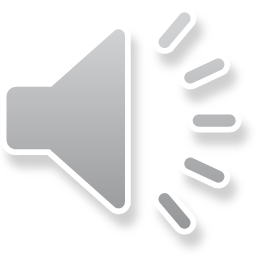 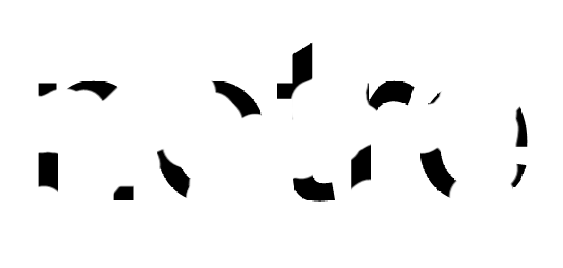 Réponse!!
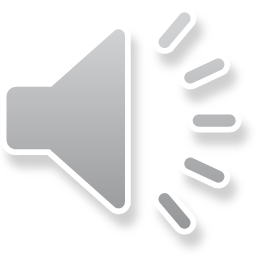 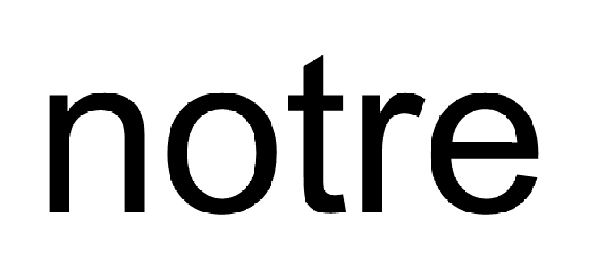 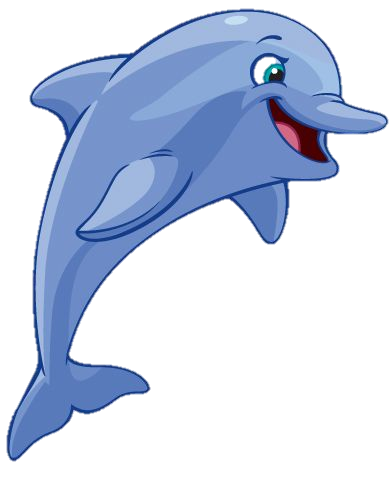 ***jour 1 – trouve les mots avec le son ail
***jour 2 – trouve les mots avec le son ui
***jour 3 – trouve les mots de 2e année
dauphin
Message
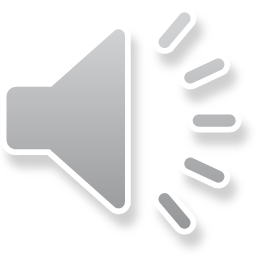 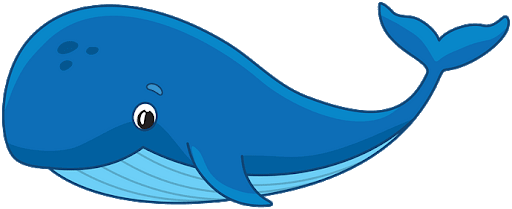 baleine
Bonjour les amis!
Samedi midi, j’ai vu qu’il y avait beaucoup de pluie dehors alors j’ai décidé que je cuisinerais un excellent souper et gâteau. Premièrement, j’ai cuit le gâteau puis quand c’est refroidi j’ai commencé à décorer.  Je voulais un thème de sous-marin alors j’ai utilisé des fruits et bonbons pour faire un dauphin, une baleine, des poissons, du corail, et une sirène. Il y avait beaucoup de détails et ça m’a pris quelques heures de travail.  Après, j’ai cuisiné le souper. J’ai préparé du pain à l’ail, du saumon, et du riz. Finalement, quand c’était la nuit et tout le monde avait faim, on a tous mangé. Toute ma famille à bien aimer alors j’étais contente!
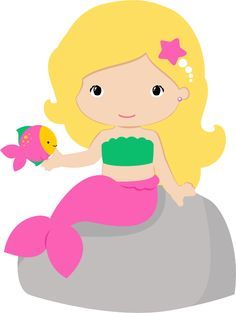 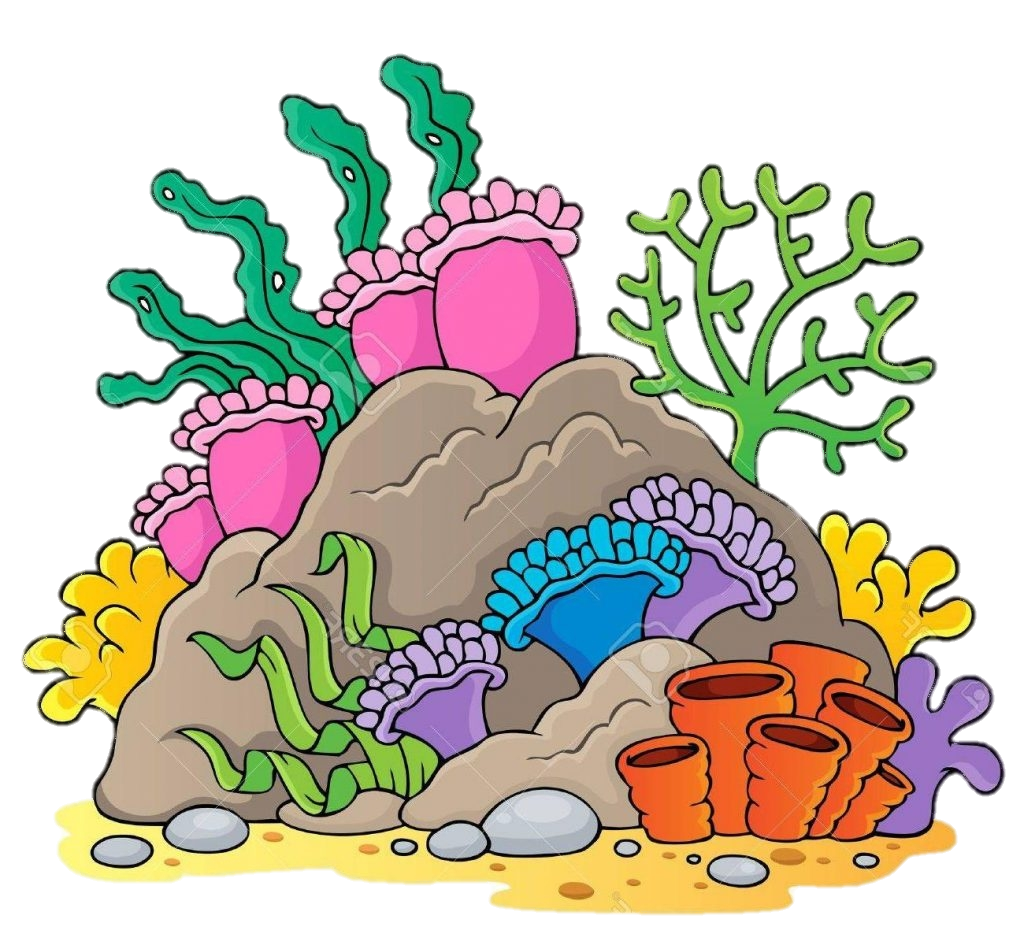 corail
sirène
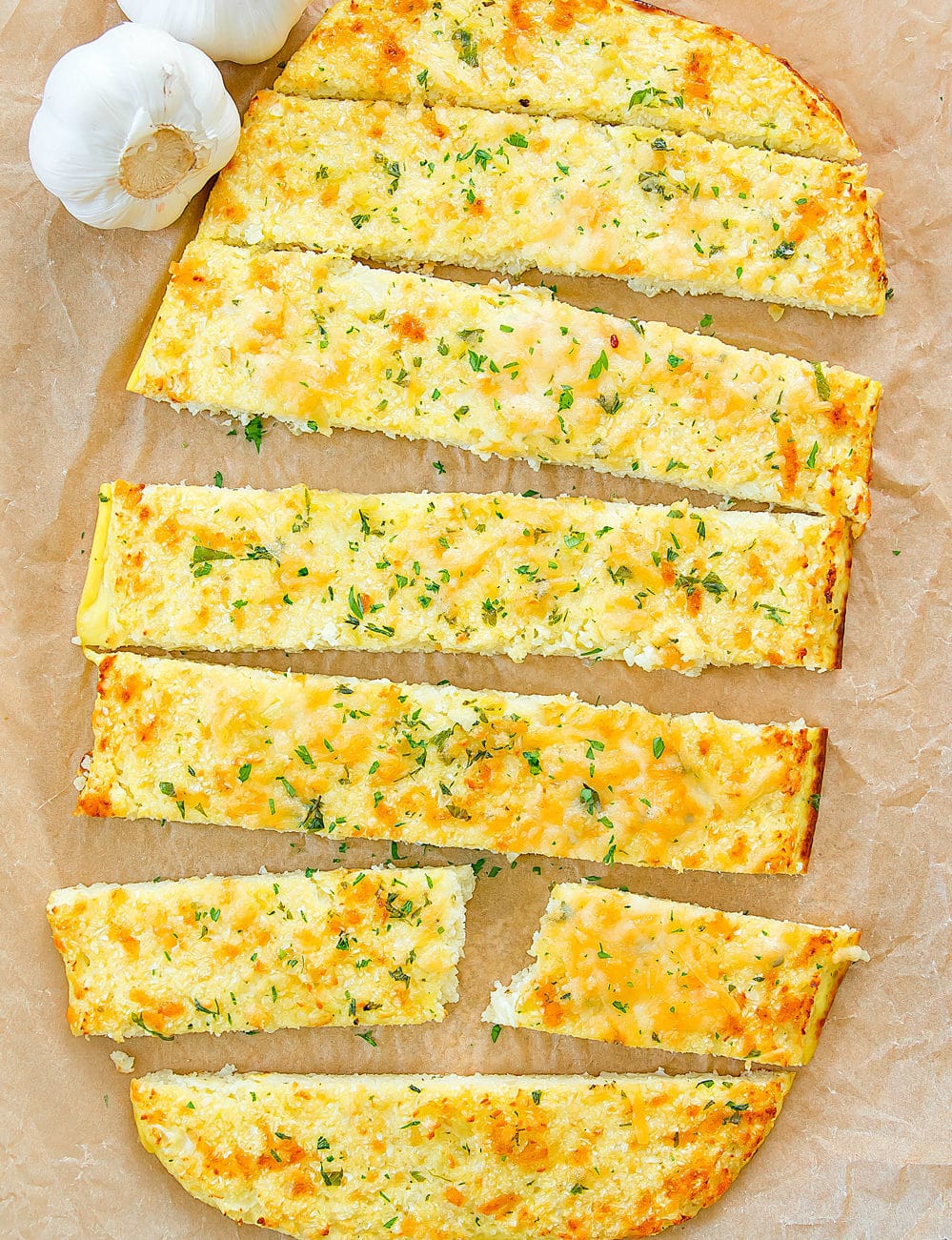 Pain a l’ail (garlic bread)
Les cycles de vie –notre jardin
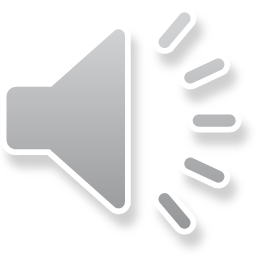 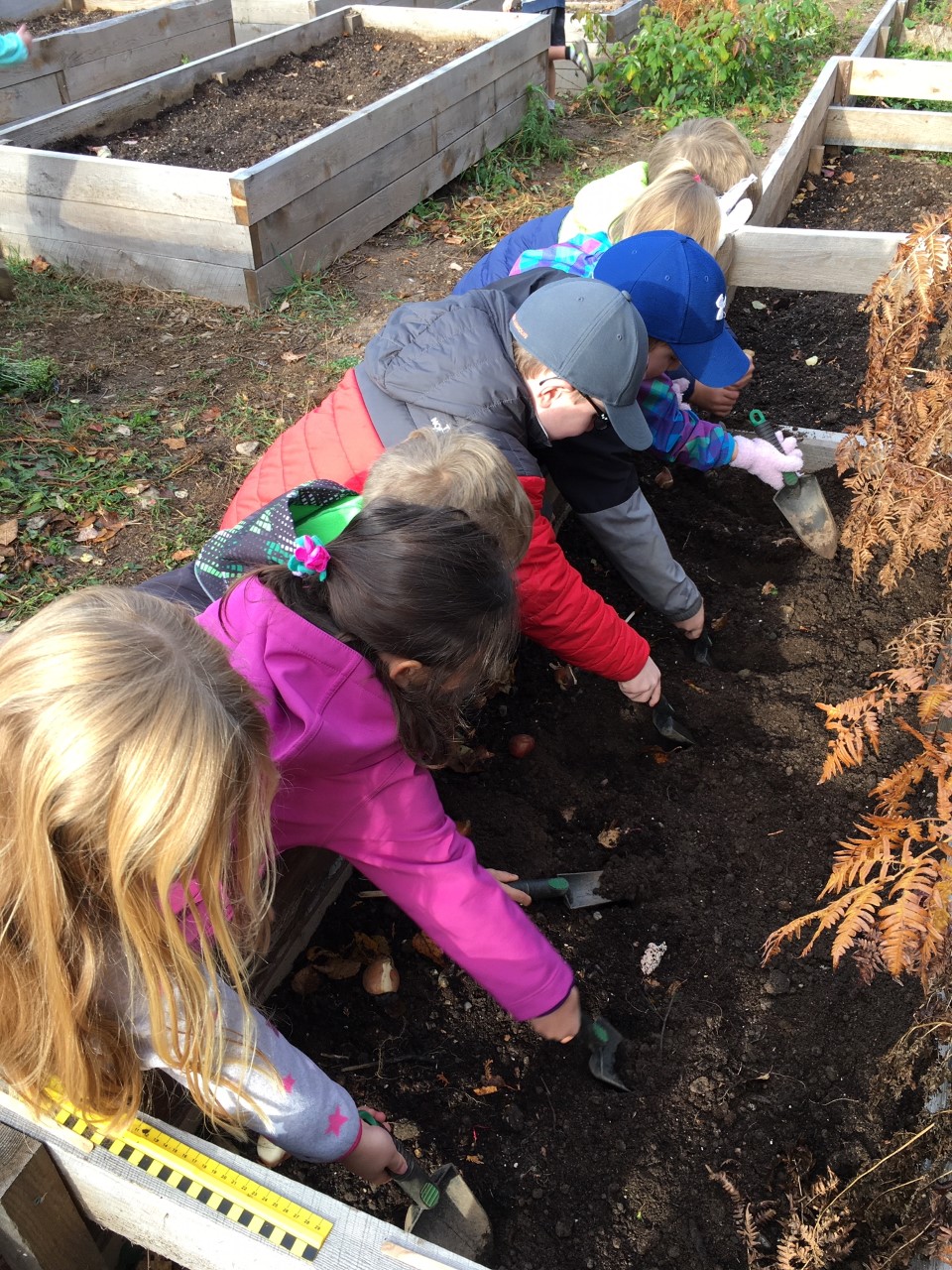 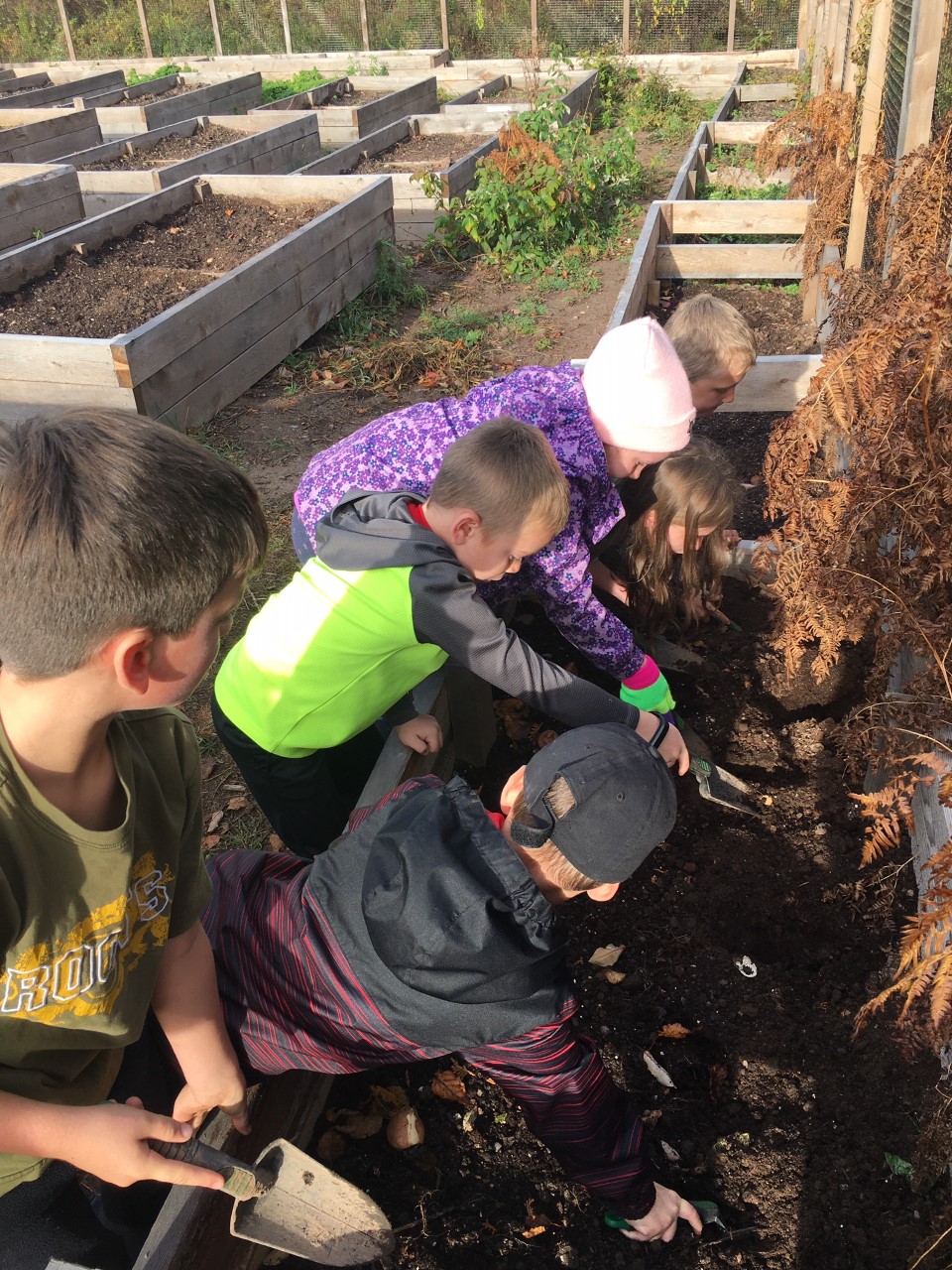 Souviens tu quand on a planté les bulbes?!
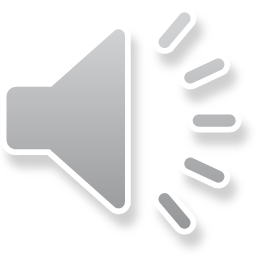 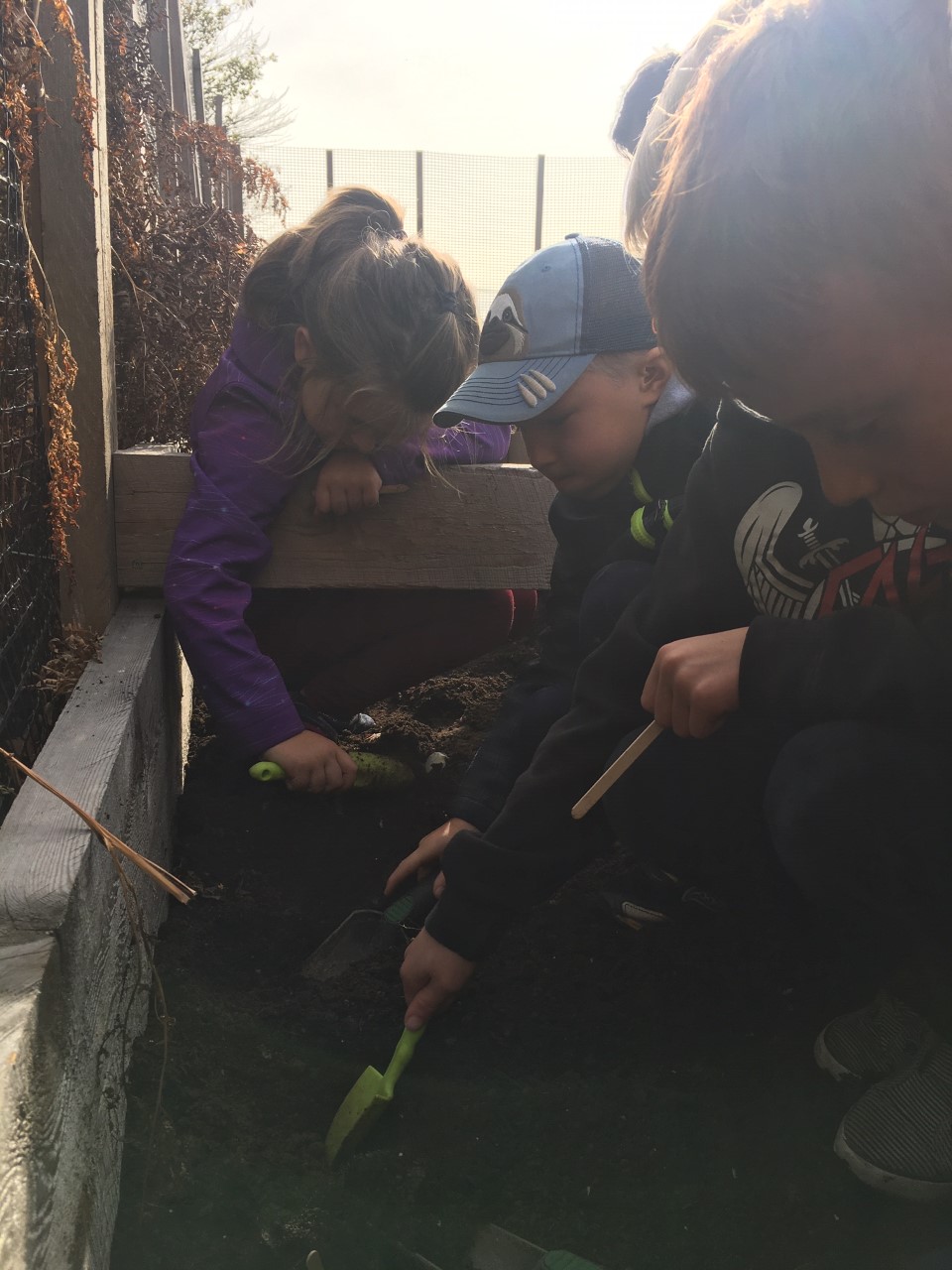 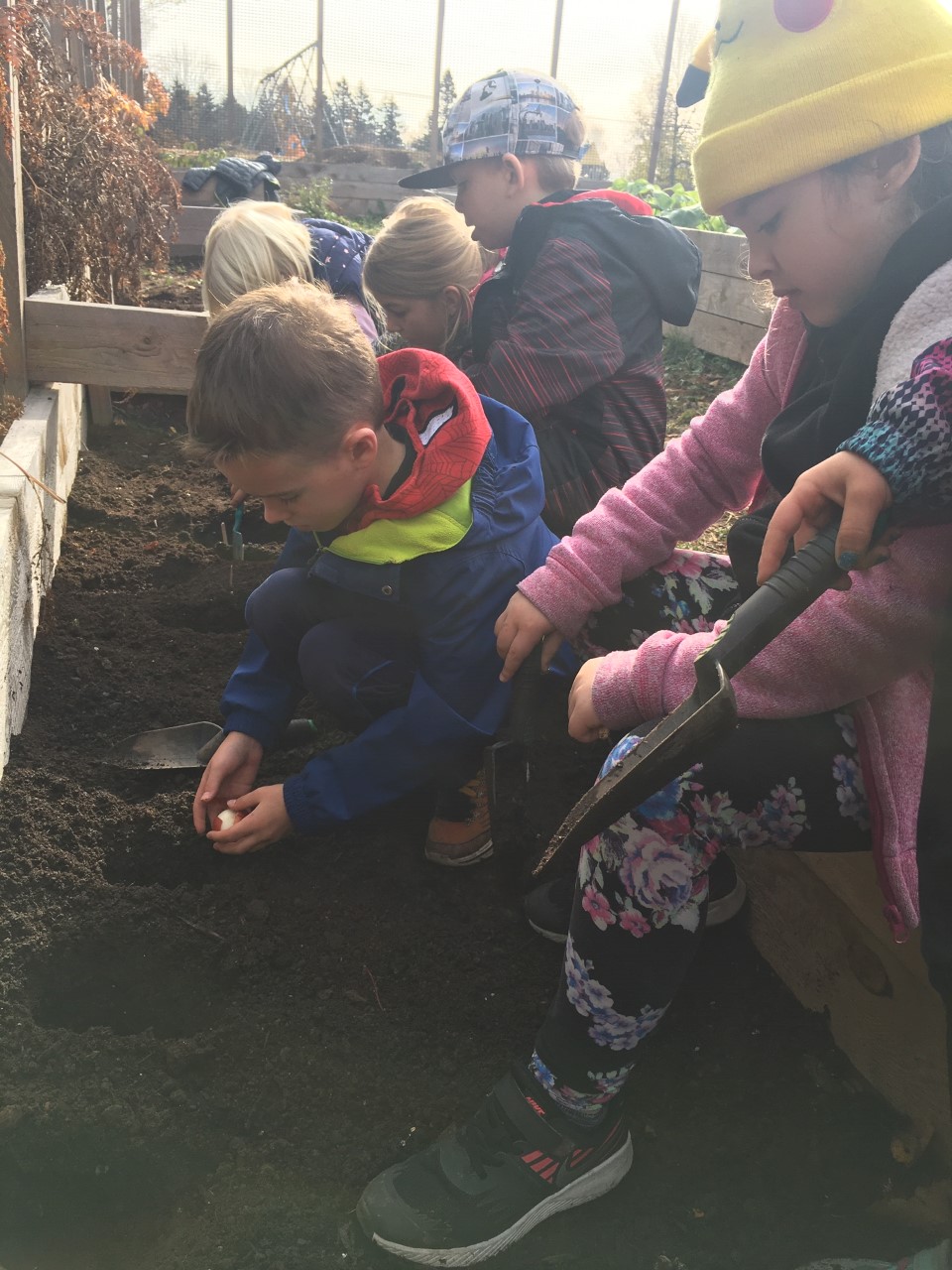 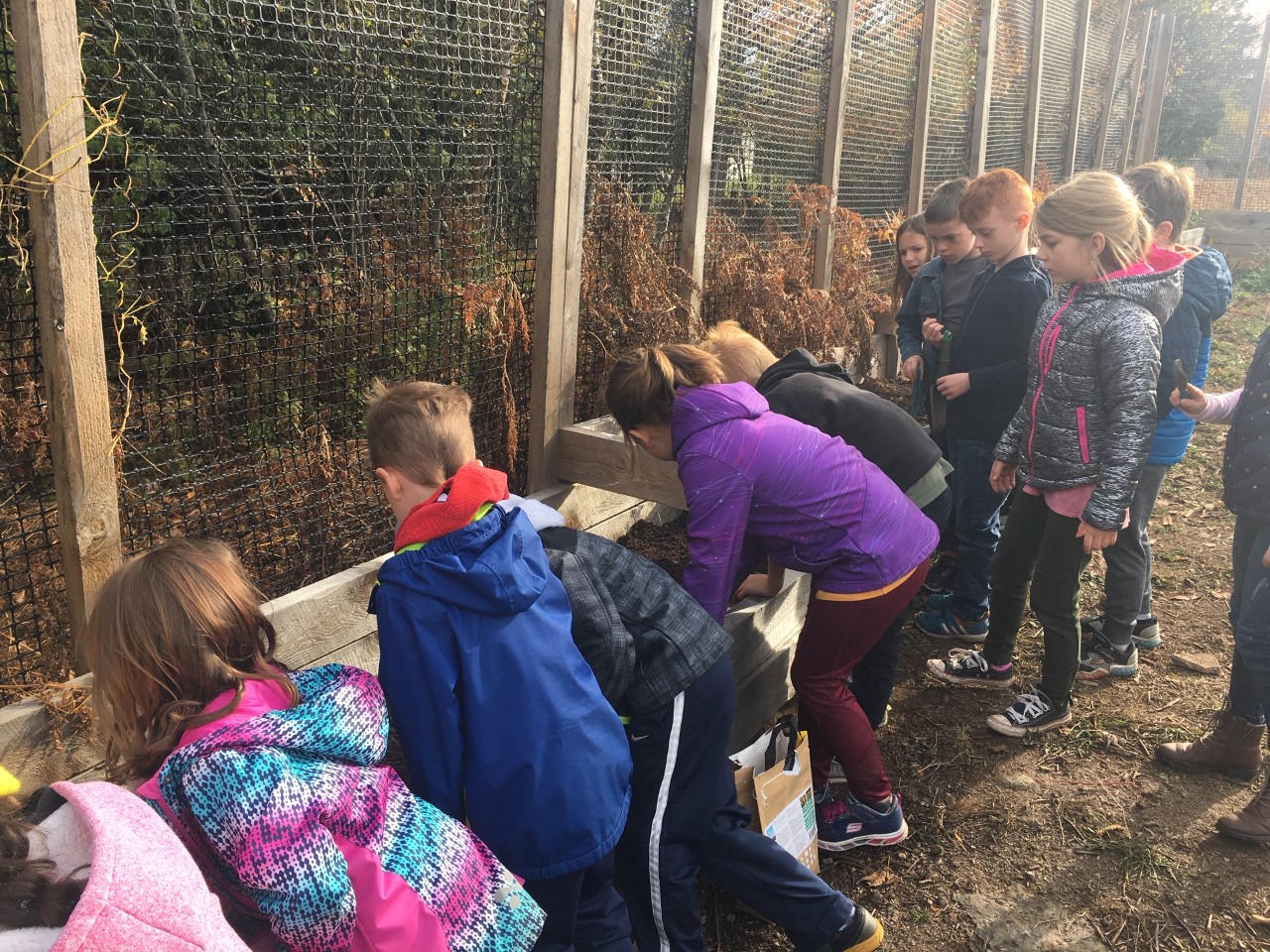 Ce sont eux maintenant!
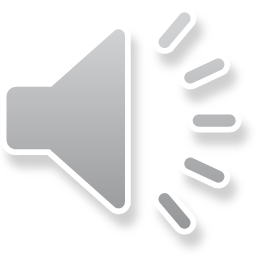 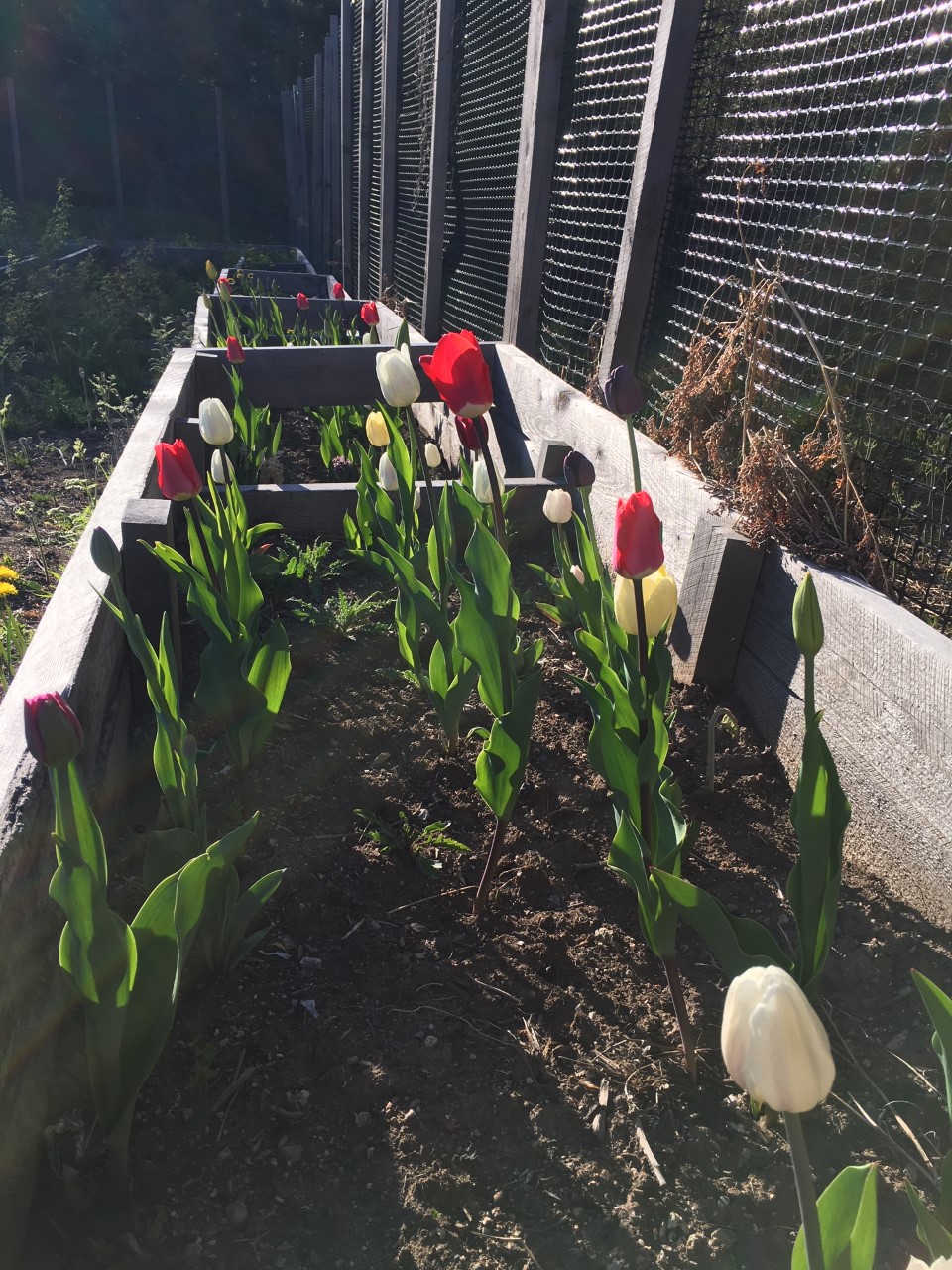 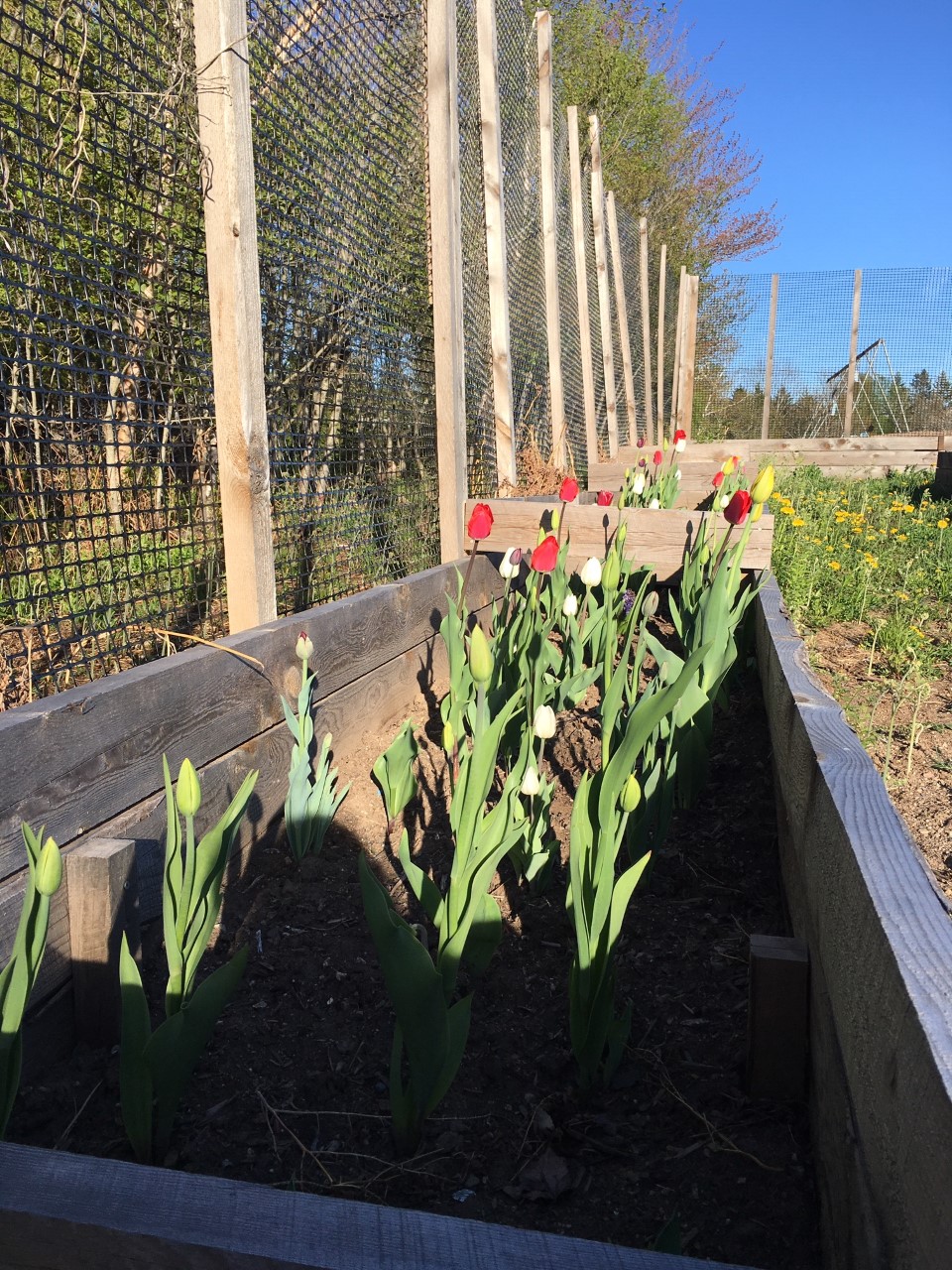 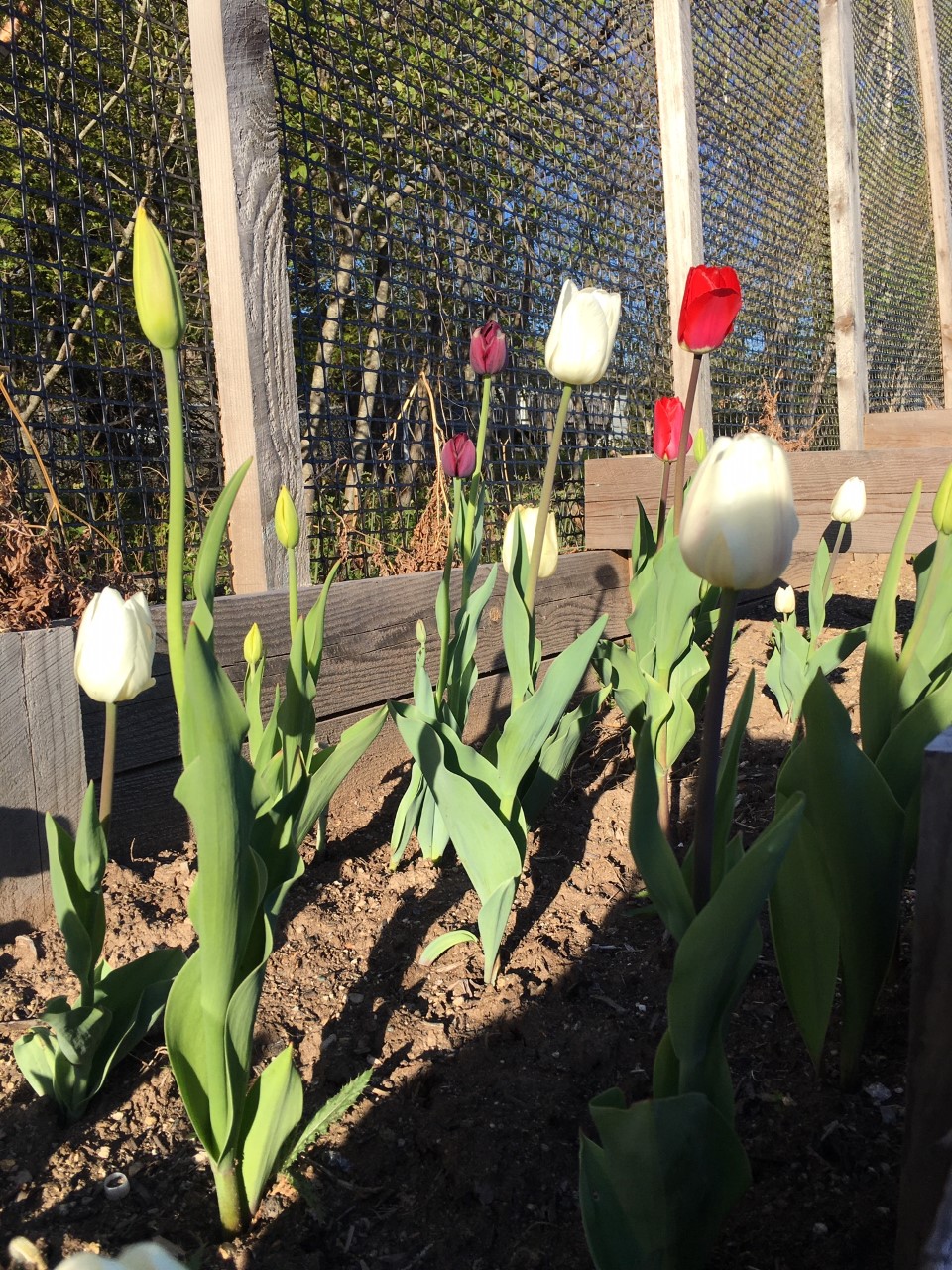 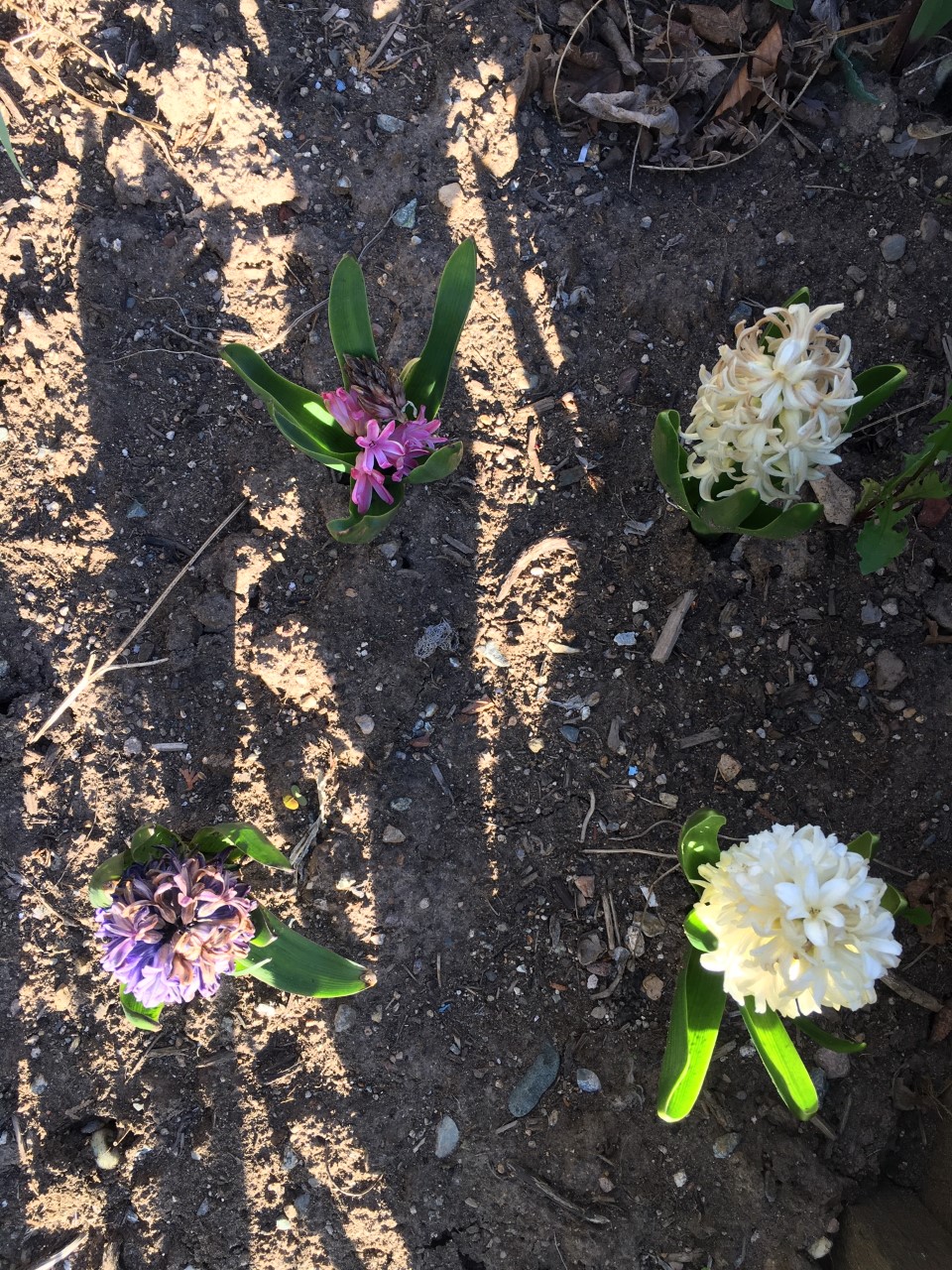 les haricots de Mme. Gamble
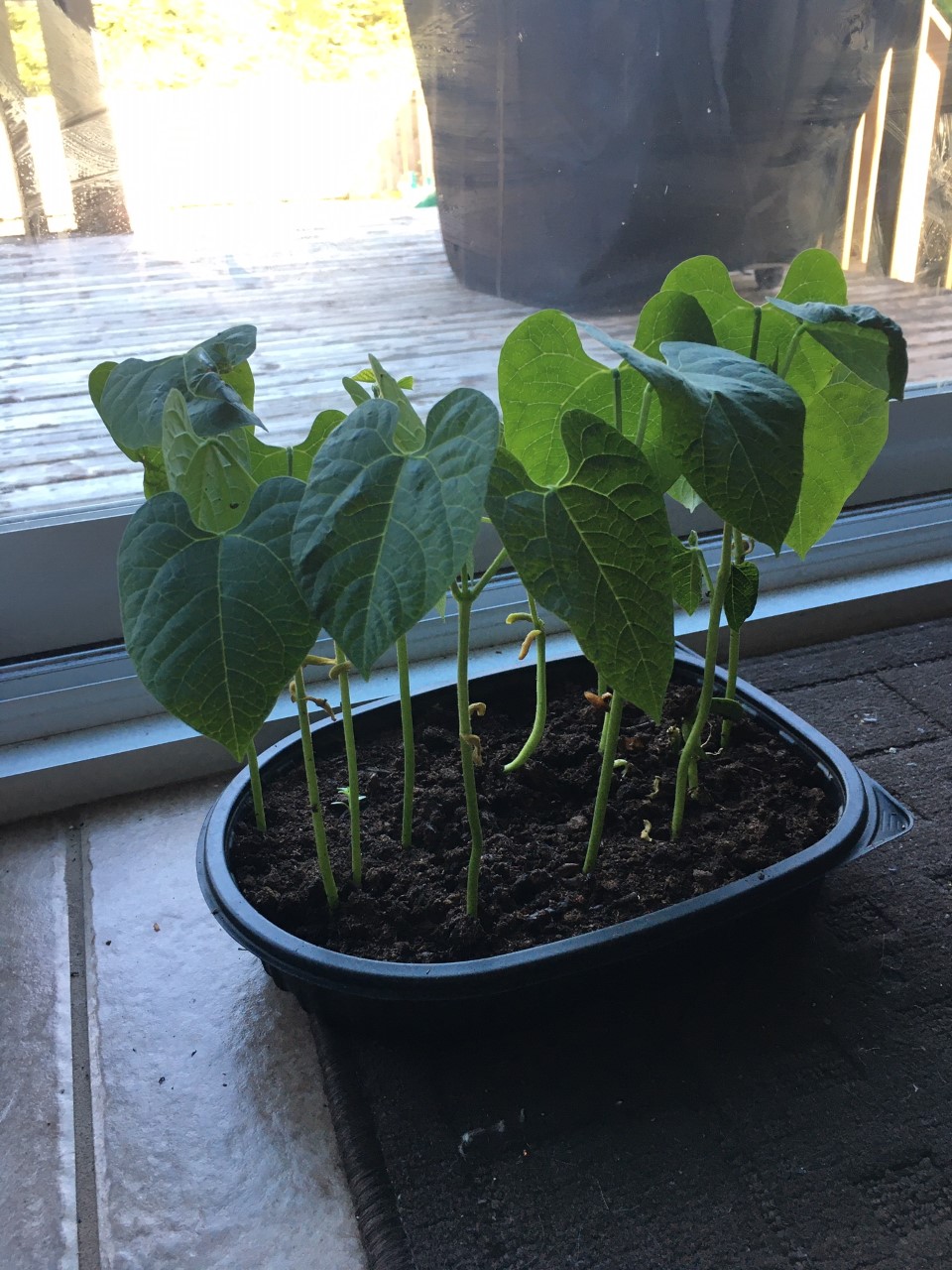 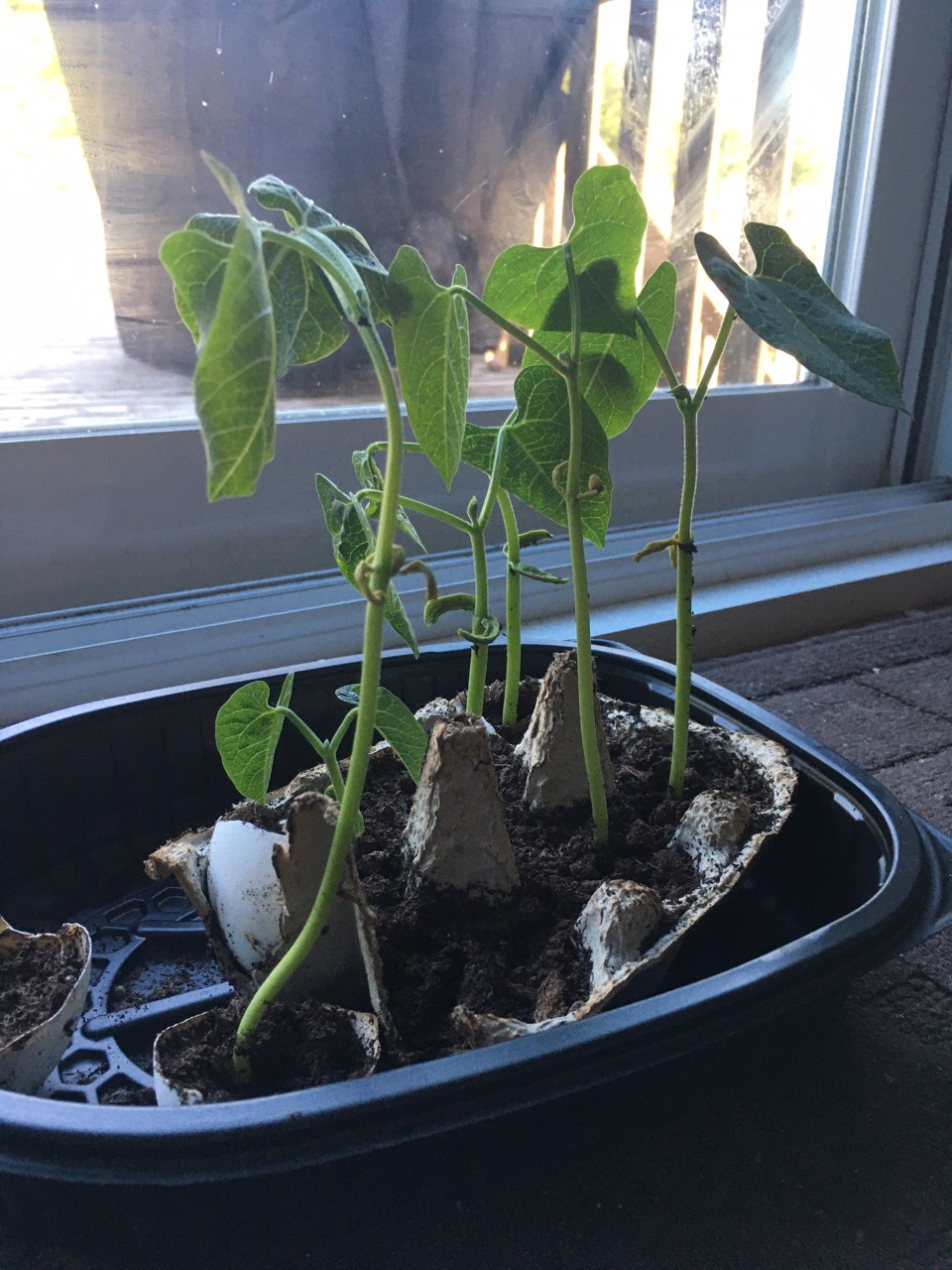 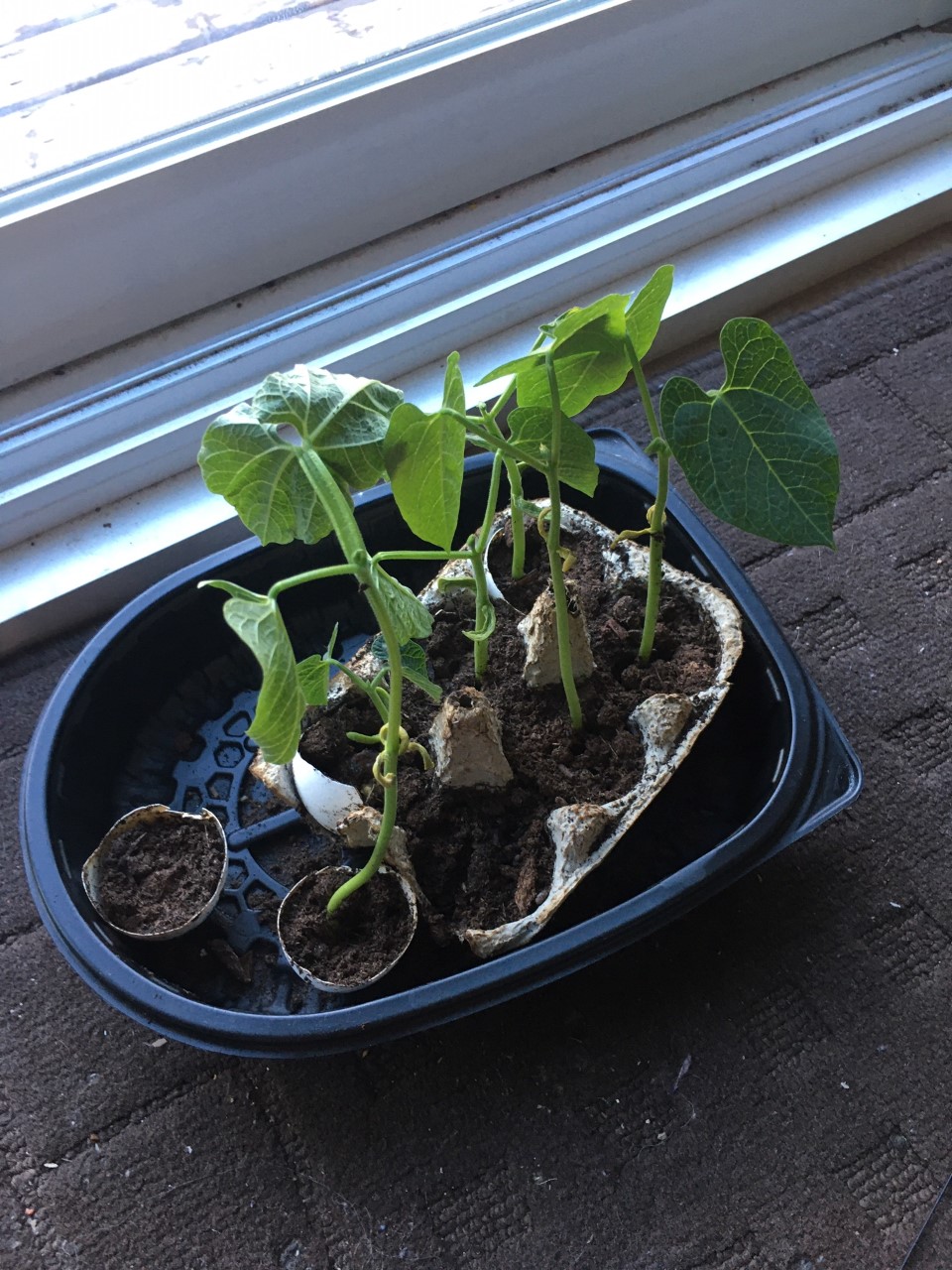 les haricots de Mme. Gamble
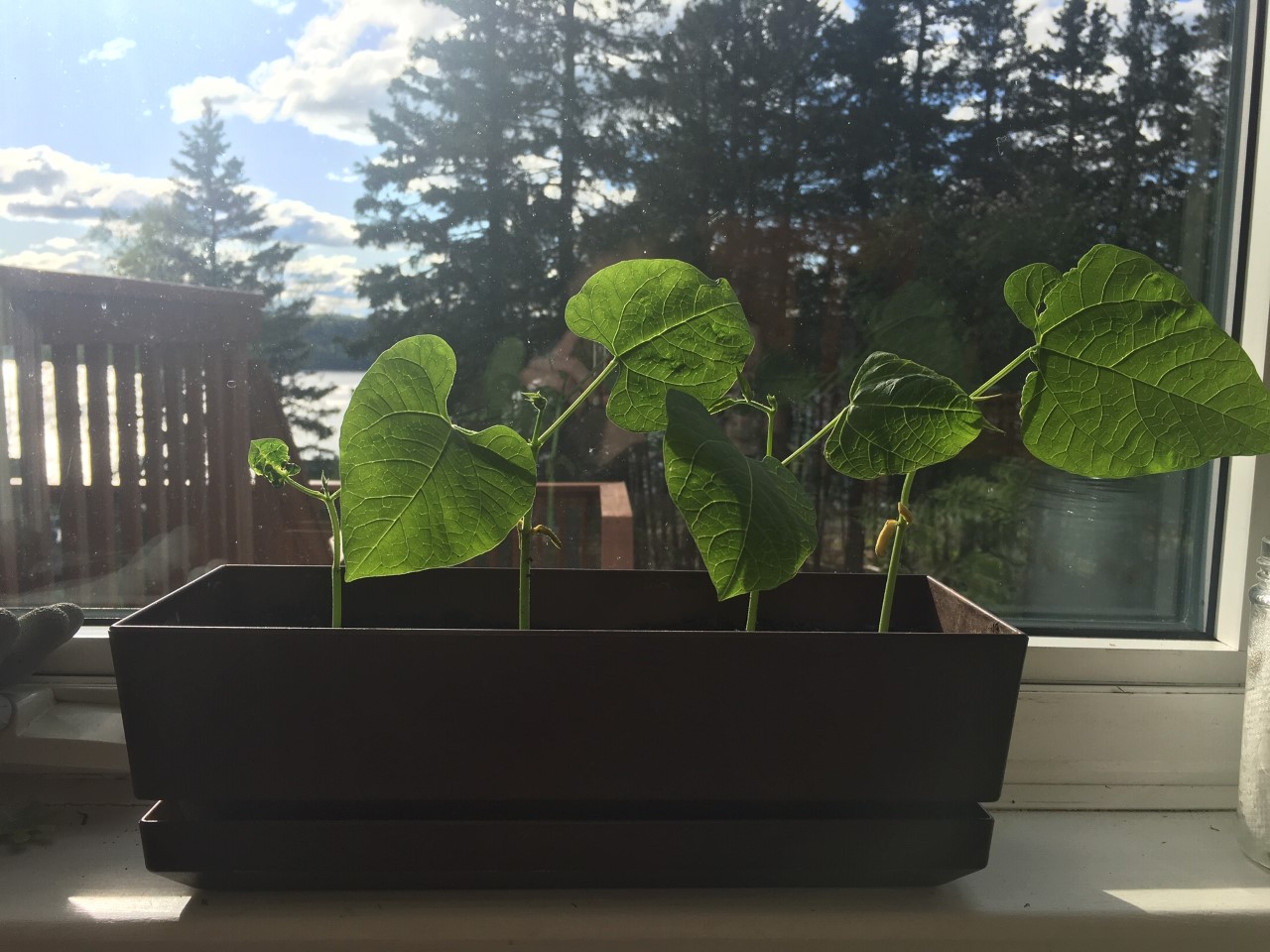 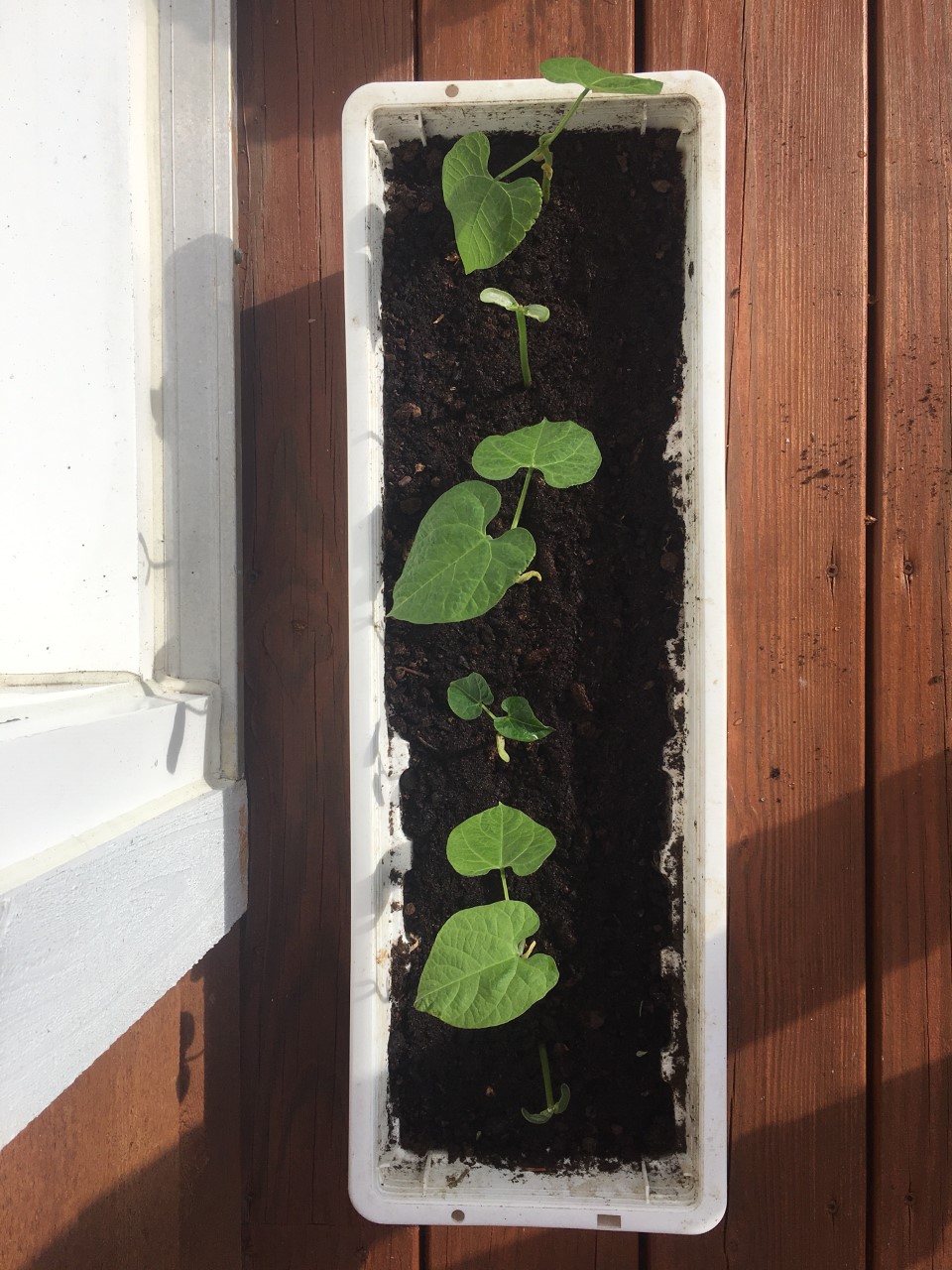 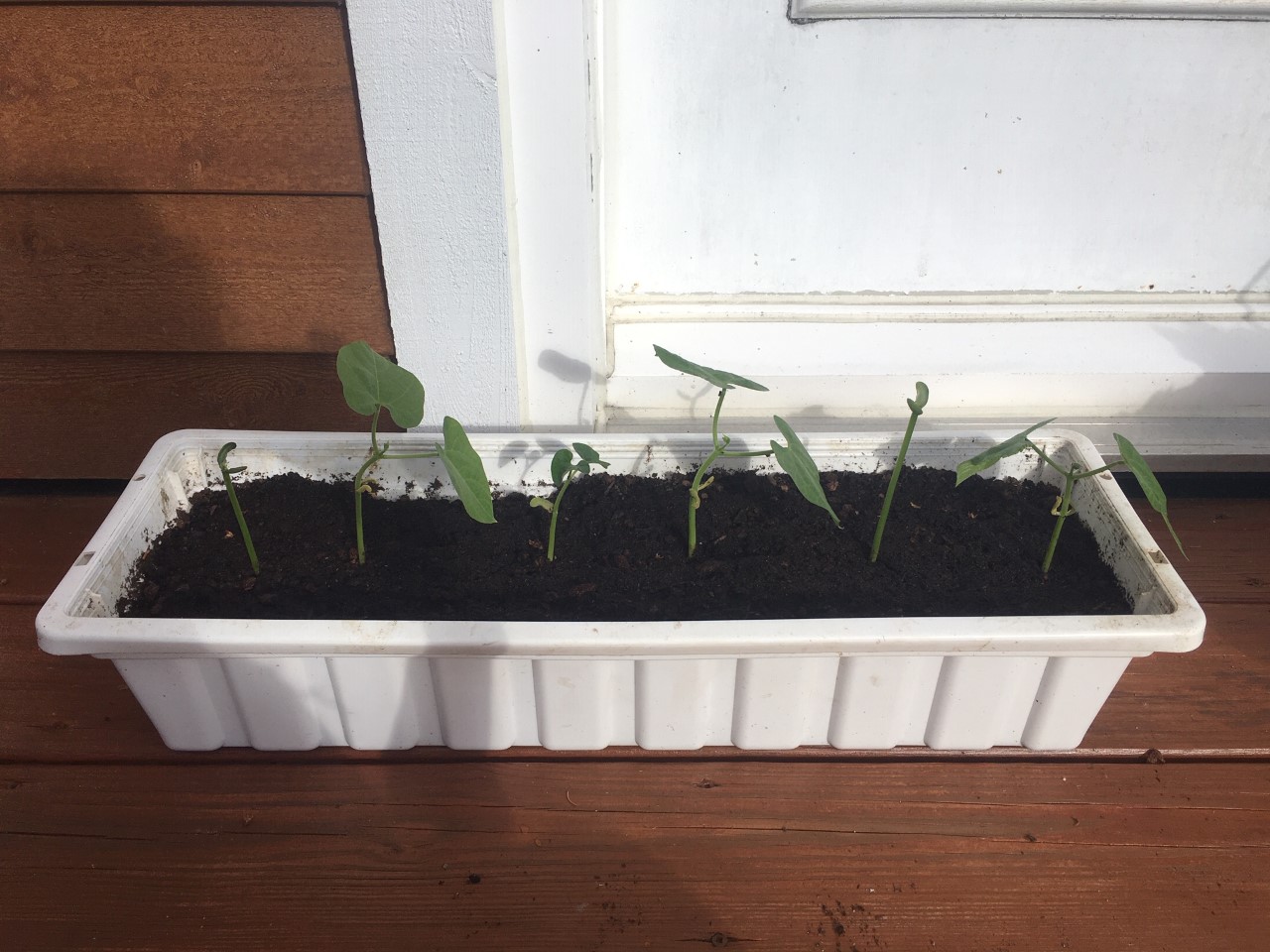 Les caractéristiques des organismes
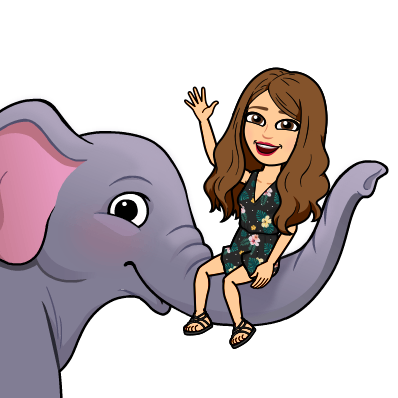 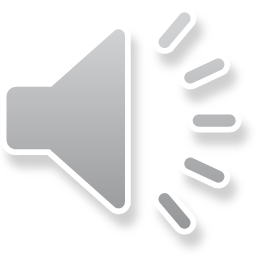 C’est quoi un organisme?
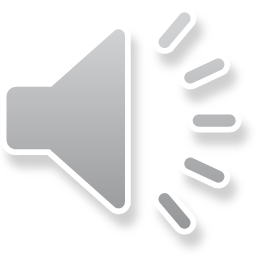 Un organisme est quelque chose qui est vivant.

Comment est-ce qu’on sait si quelque chose est vivant? Il a besoin de…..
pousser et changer
l’air
l’eau et la nourriture
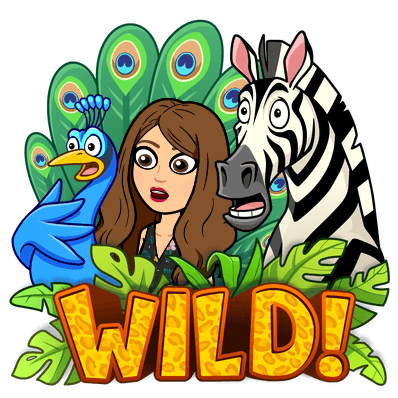 *Aller au thème “les organismes” pour trouver et jouer le jeu de classification “Est-ce que c’est un organisme? Oui ou non?”
Qu’est-ce que les organismes ont besoin pour survivre?
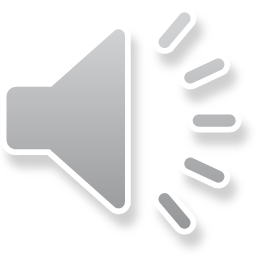 La nourriture pour le nutriment (les animaux et humaines: les plants ou la viande. Les plants: prends sa nourriture de la terre) 
L’eau pour s’hydrater
L’air pour respirer
Un abri (les animaux et les humaines) pour la protection
Le soleil – pour la chaleur et l’énergie (les plants)
Les caractéristiques physiques
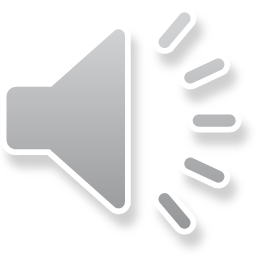 Chaque animal a des caractéristiques physiques qui l’aide à survivre. On distingue les animaux par leurs caractéristiques physiques.
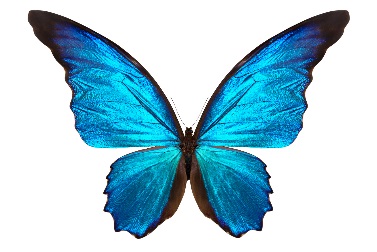 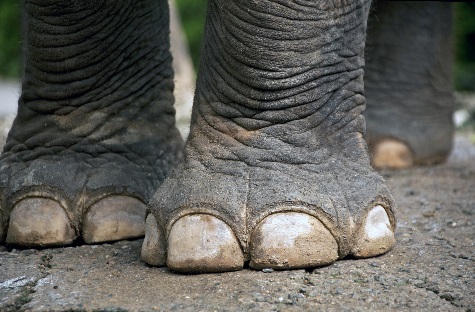 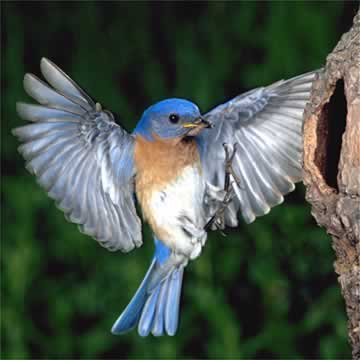 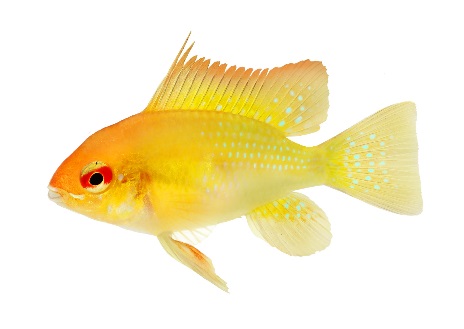 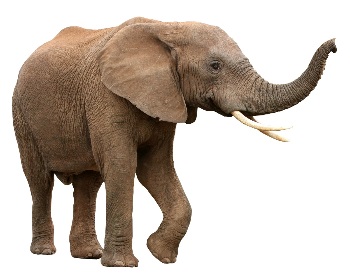 [Speaker Notes: Les animaux peuvent avoir un différent nombres de pattes:  2, 4, 6, 8, 10]
Les caractéristiques physiques
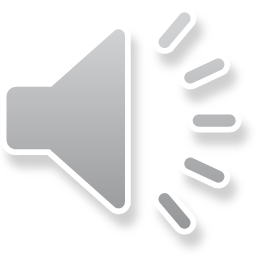 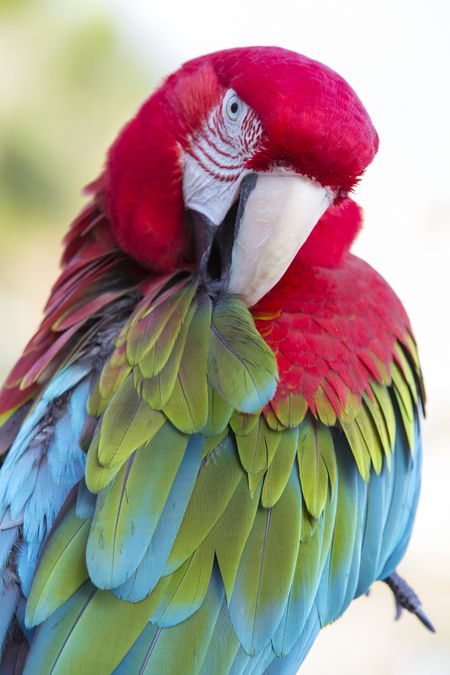 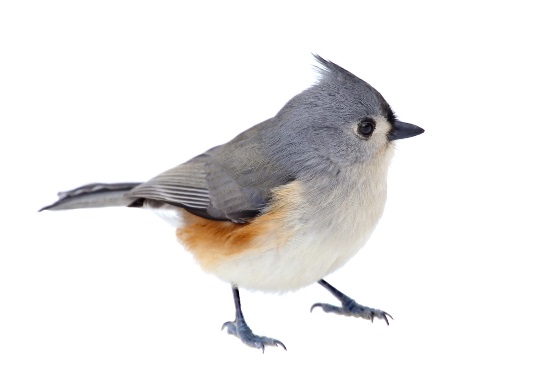 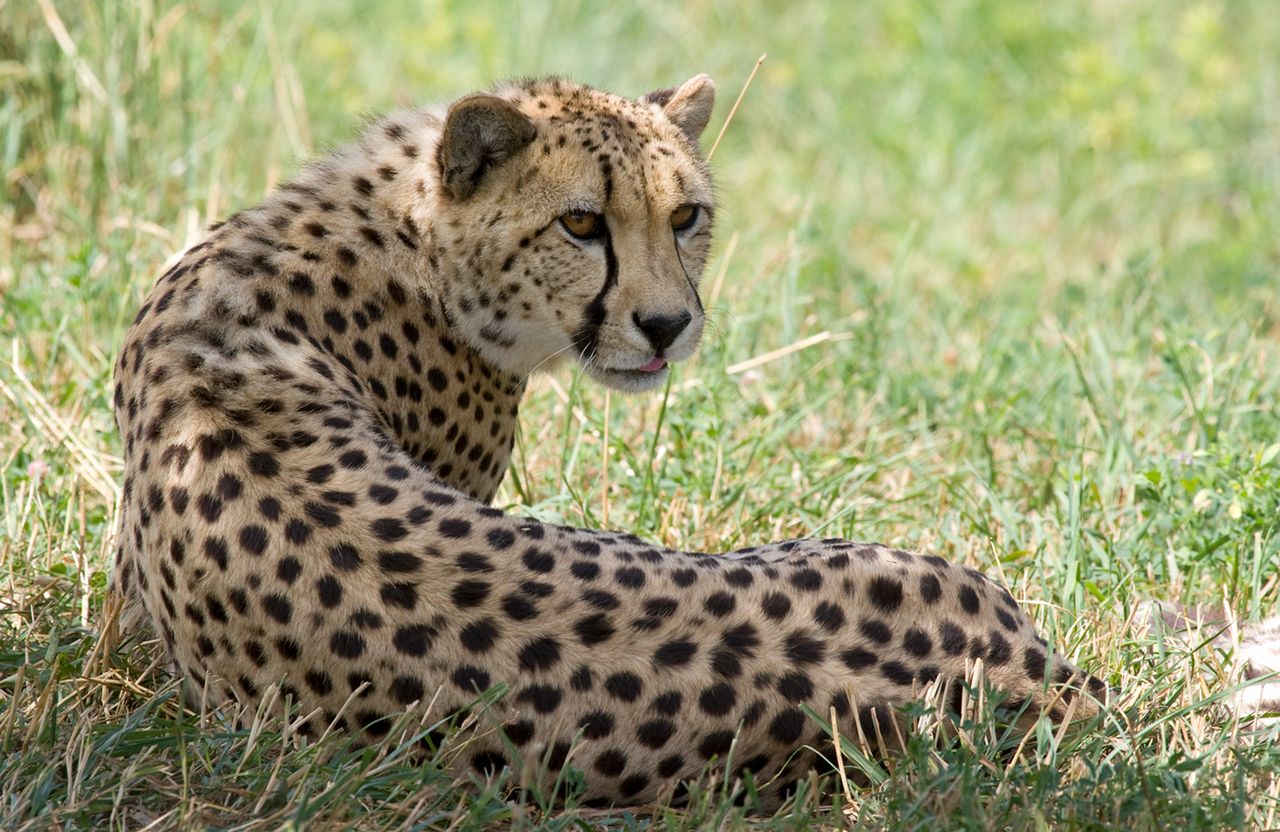 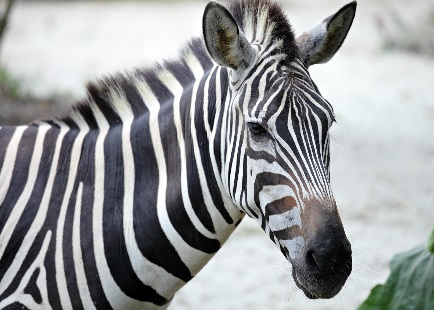 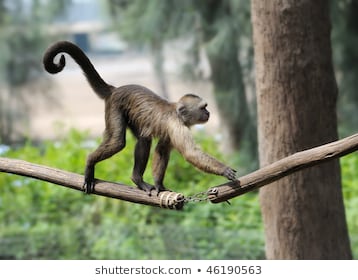 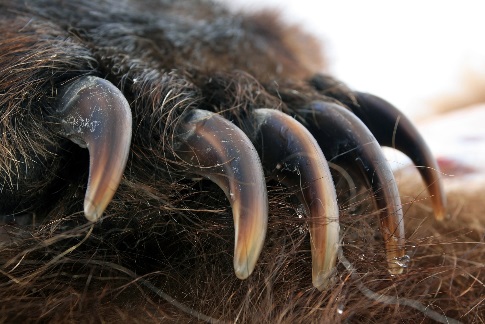 Les caractéristiques physiques
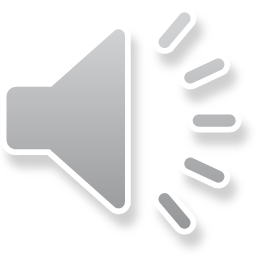 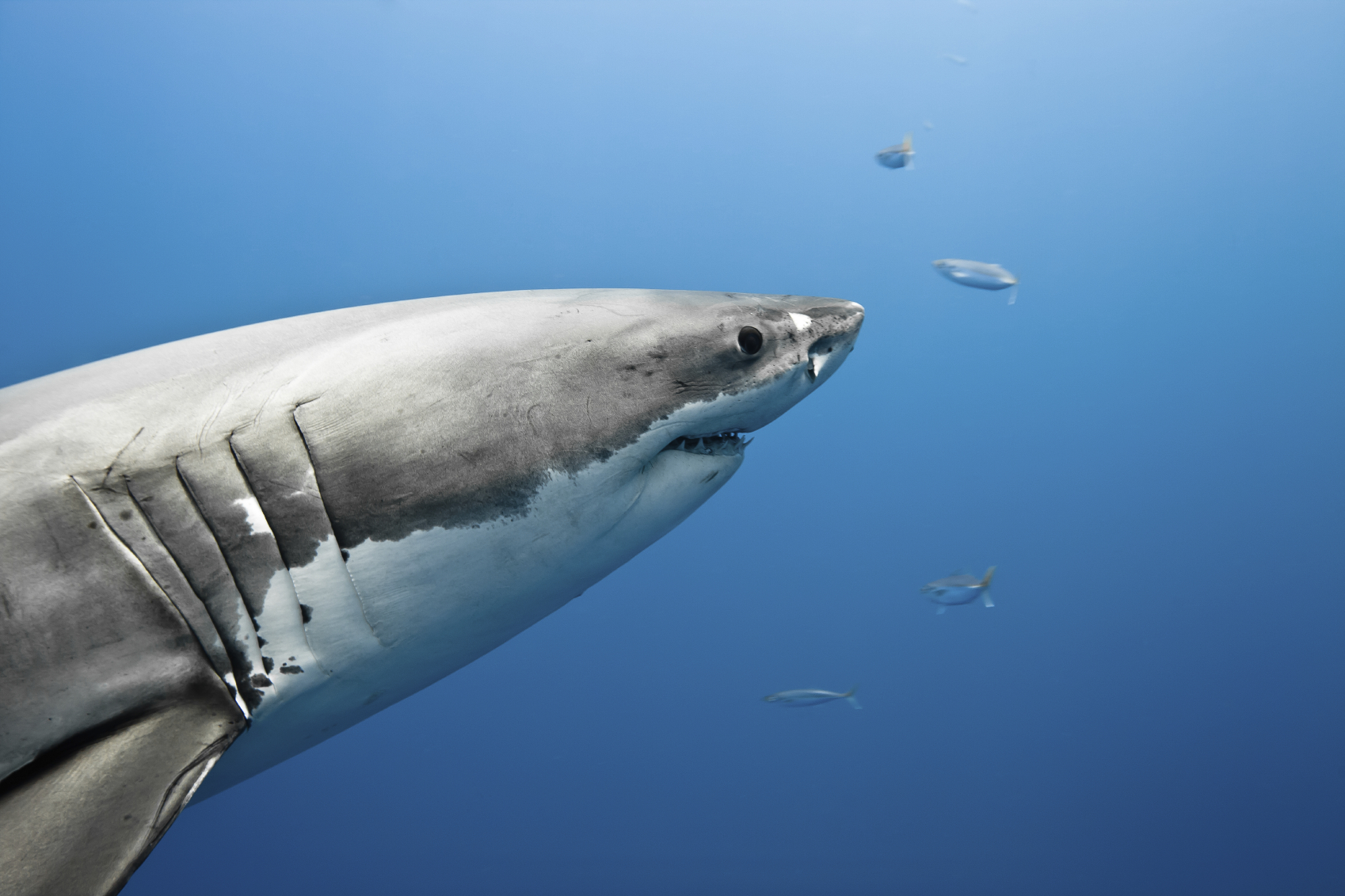 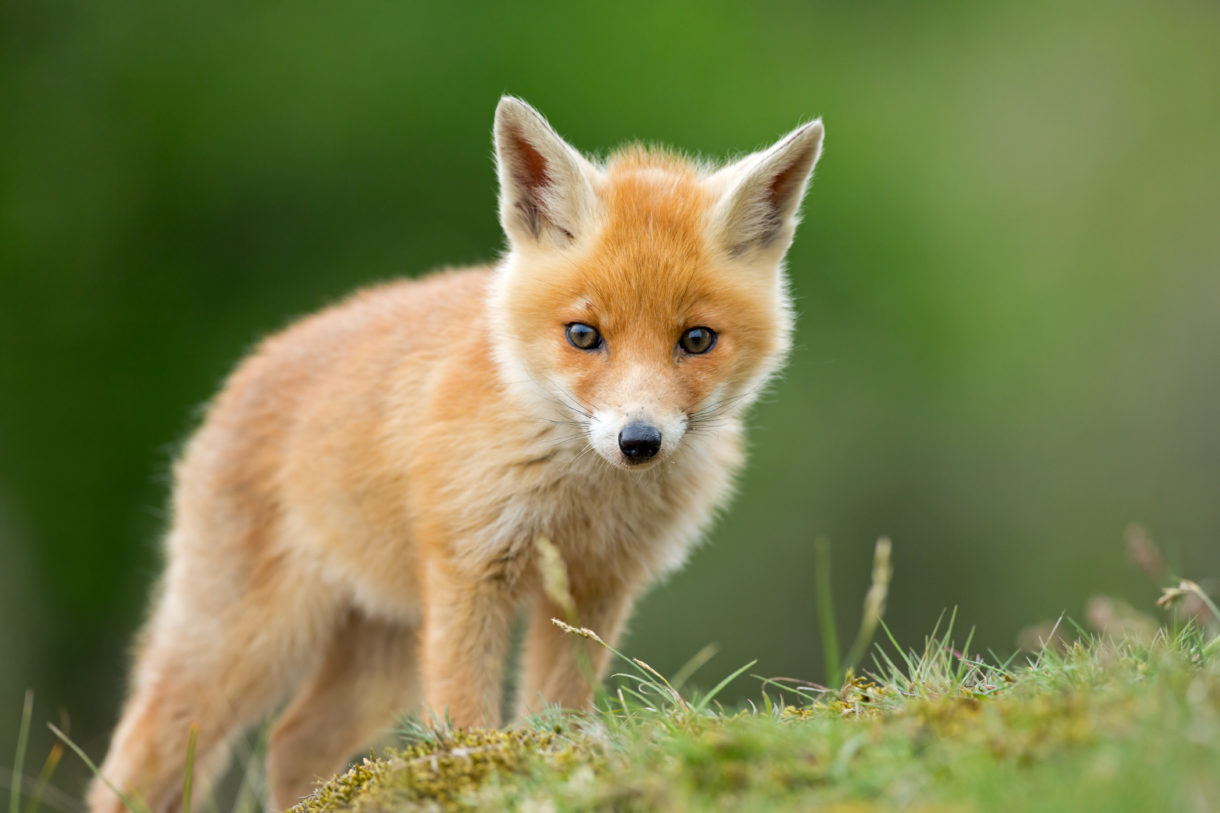 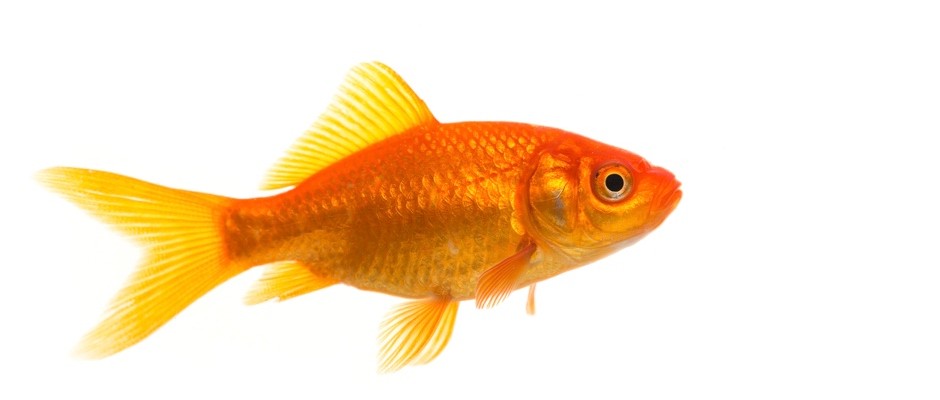 Les caractéristiques physiques des insectes
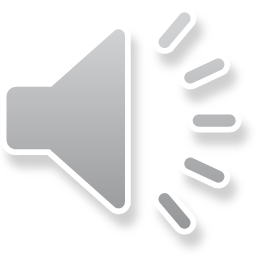 Le corps des insectes est divisé en 3  parties:  la tête, le thorax, l’abdomen.
Ils ont tous six pattes.
Ils ont tous deux antennes.   
Ils pondent des œufs.
Voici un exemple d’un insecte: la fourmi
l’antenne
la patte
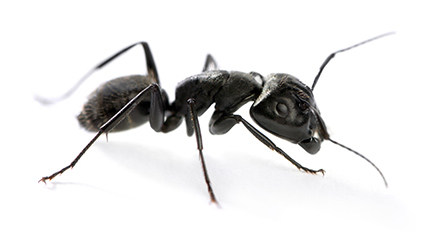 la tête
l’abdomen
le thorax
Les habitats
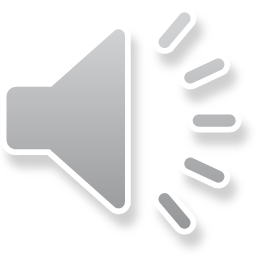 Chaque animal, insecte et plante a un habitat.
L'endroit où un animal ou une plante vit et grandit
Un habitat est l'endroit où un organisme trouve sa nourriture, son eau et son abri pour vivre.
Par exemple, l'habitat d'un toucan est la forêt tropicale.
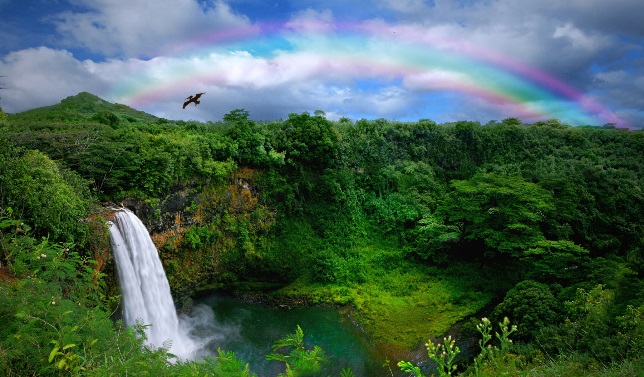 Habitat:  le désert
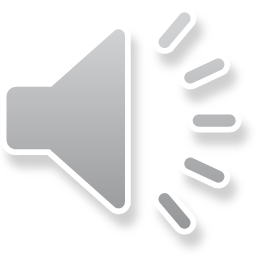 Un désert est un endroit très chaud.

L'air est très chaud et sec. 

Il y a très peu de pluie. 

Le désert est recouvert de sable.
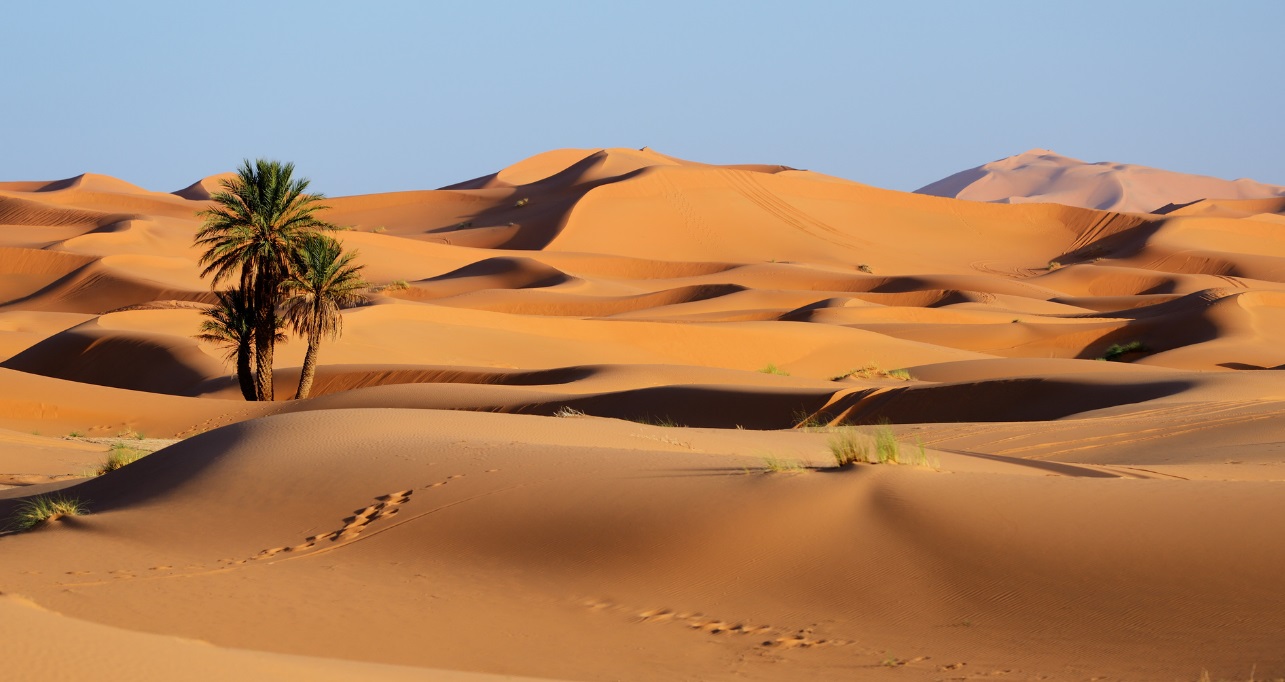 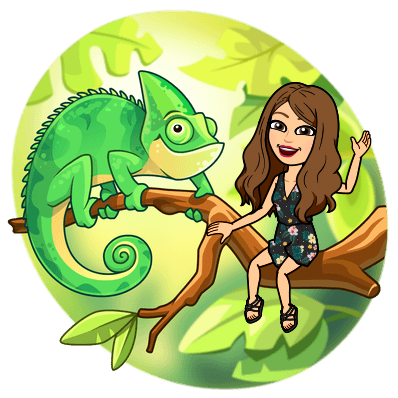 Habitat: la forêt tropicale
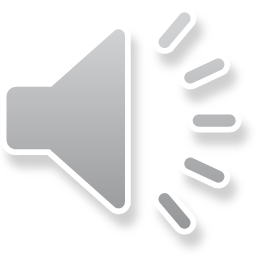 - Une forêt tropicale est un environnement où la pluie tombe presque tous les jours.

Il fait chaud toute l’année dans une forêt tropicale.

La forêt tropicale a des millions de plantes et d'animaux.
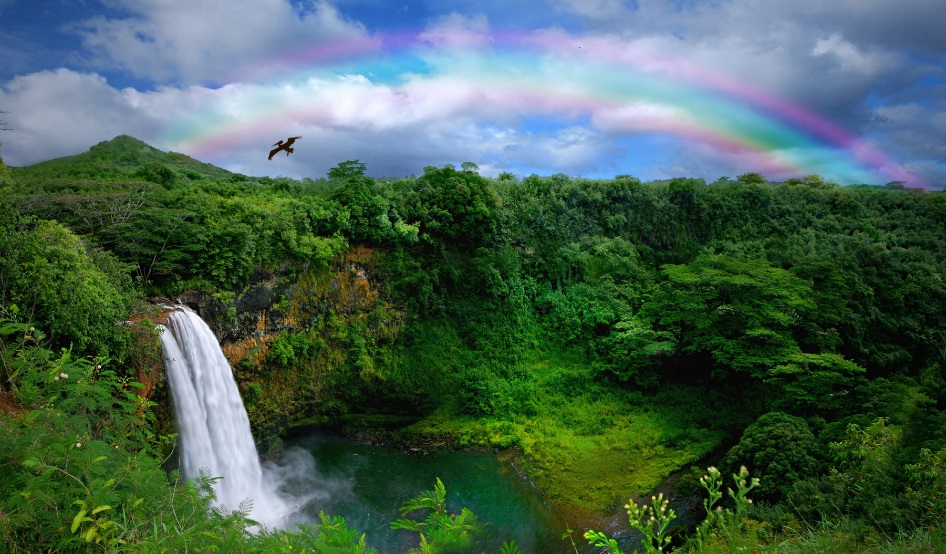 Habitat: la forêt
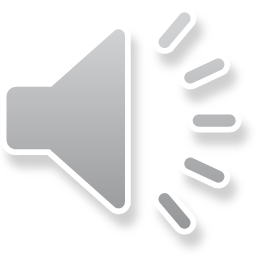 On sait qu’une forêt est une vaste étendue de terre recouverte d'arbres.

Beaucoup d’animaux vivent dans la forêt.
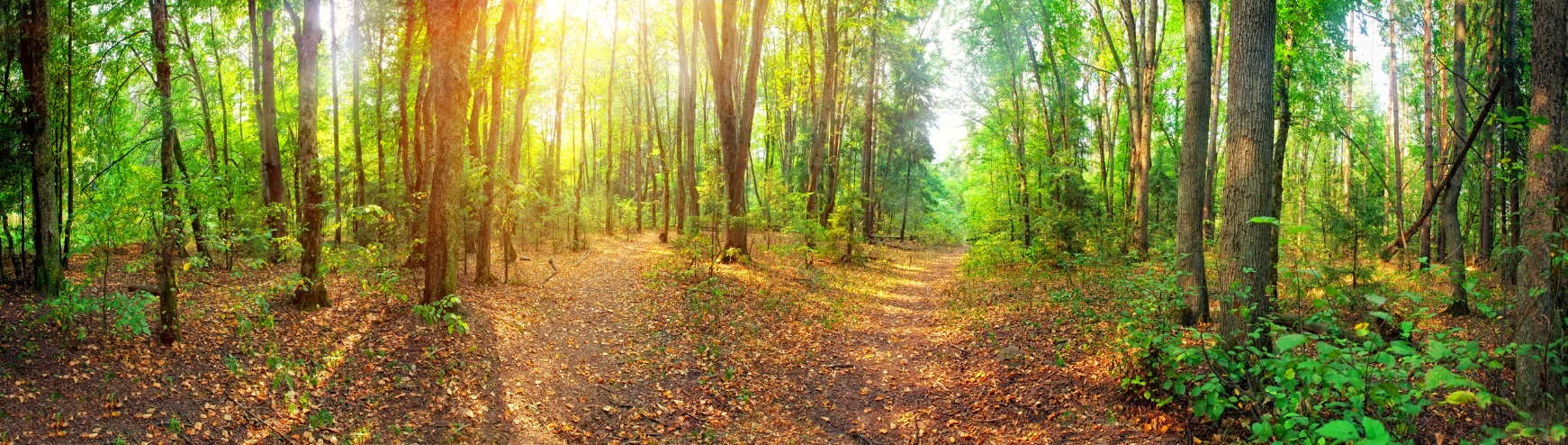 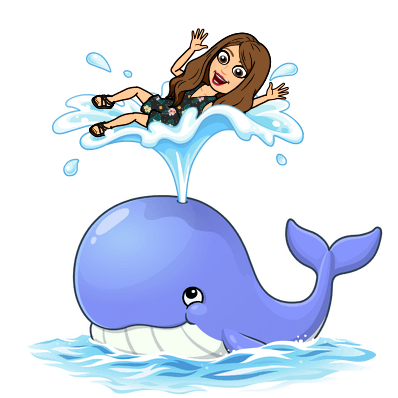 Habitat: les océans (l’eau salée)
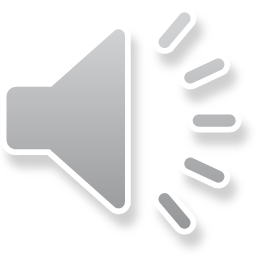 Les requins, les étoiles de mer, les baleines, les dauphins, les homards et les coraux sont des exemples d’animaux qui vivent dans l’océan.
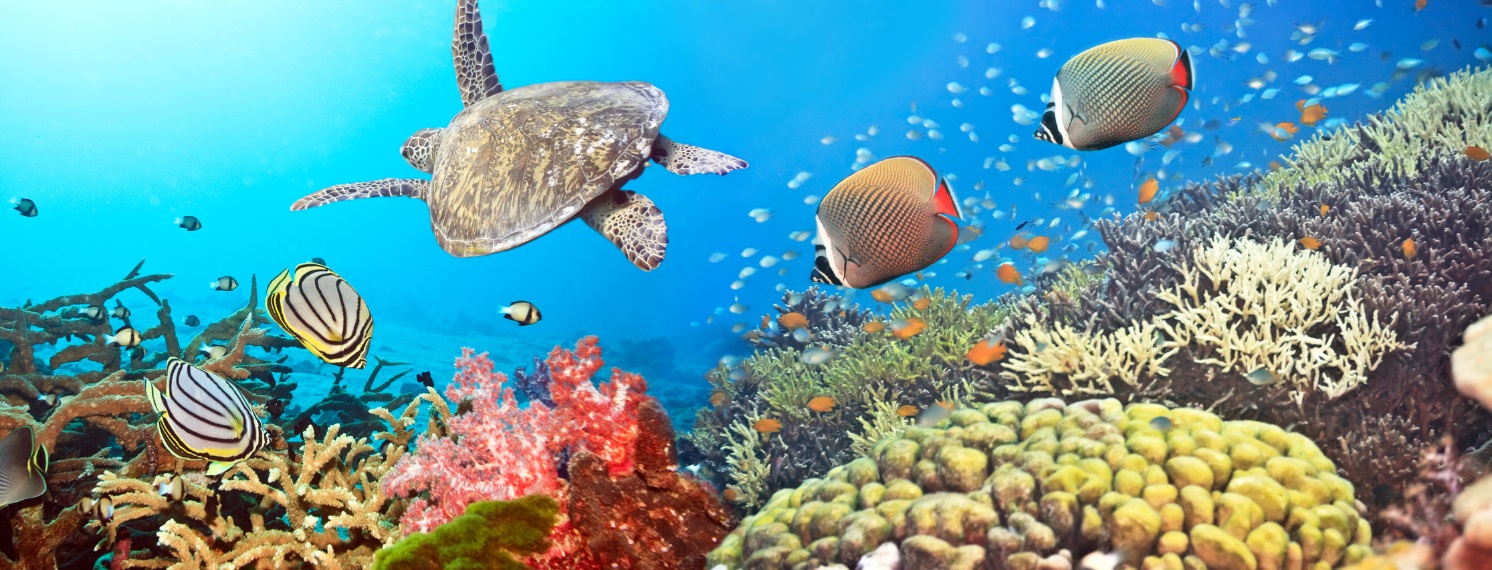 Habitat: les étangs, les lacs, les ruisseaux et les rivières (les eaux douces)
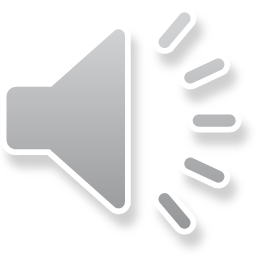 Vous trouverez des grenouilles, des canards, des castors, des tortues, des libellules et de nombreux  poissons dans les eaux douces.
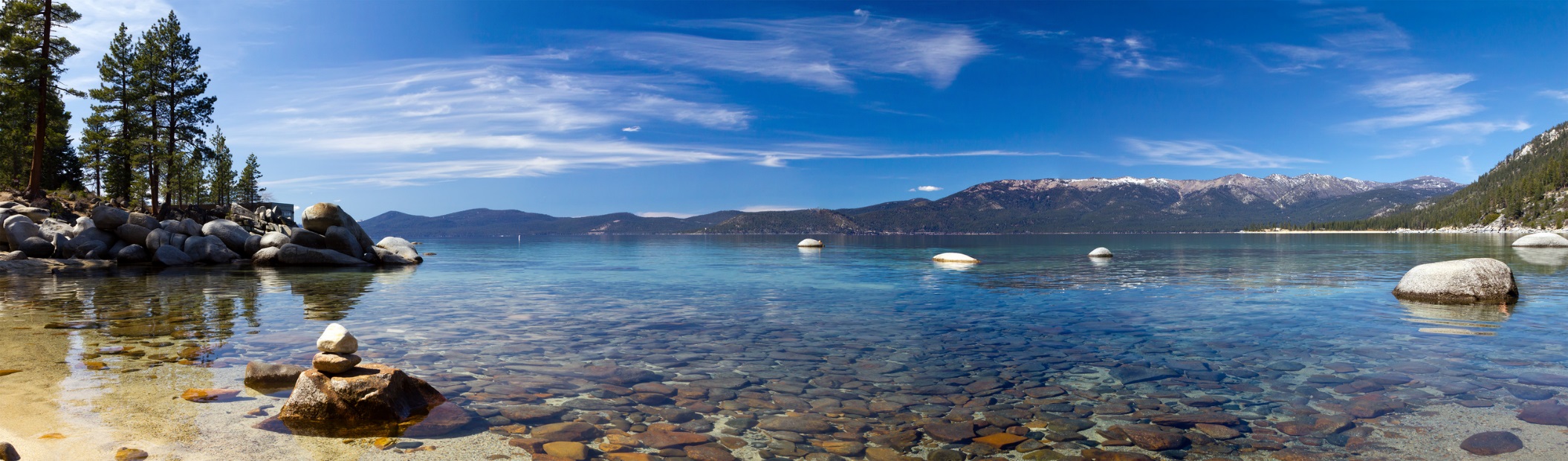 Habitat: les endroits froids
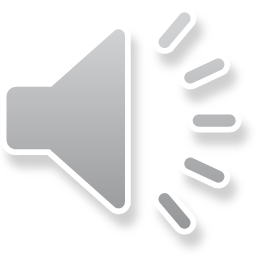 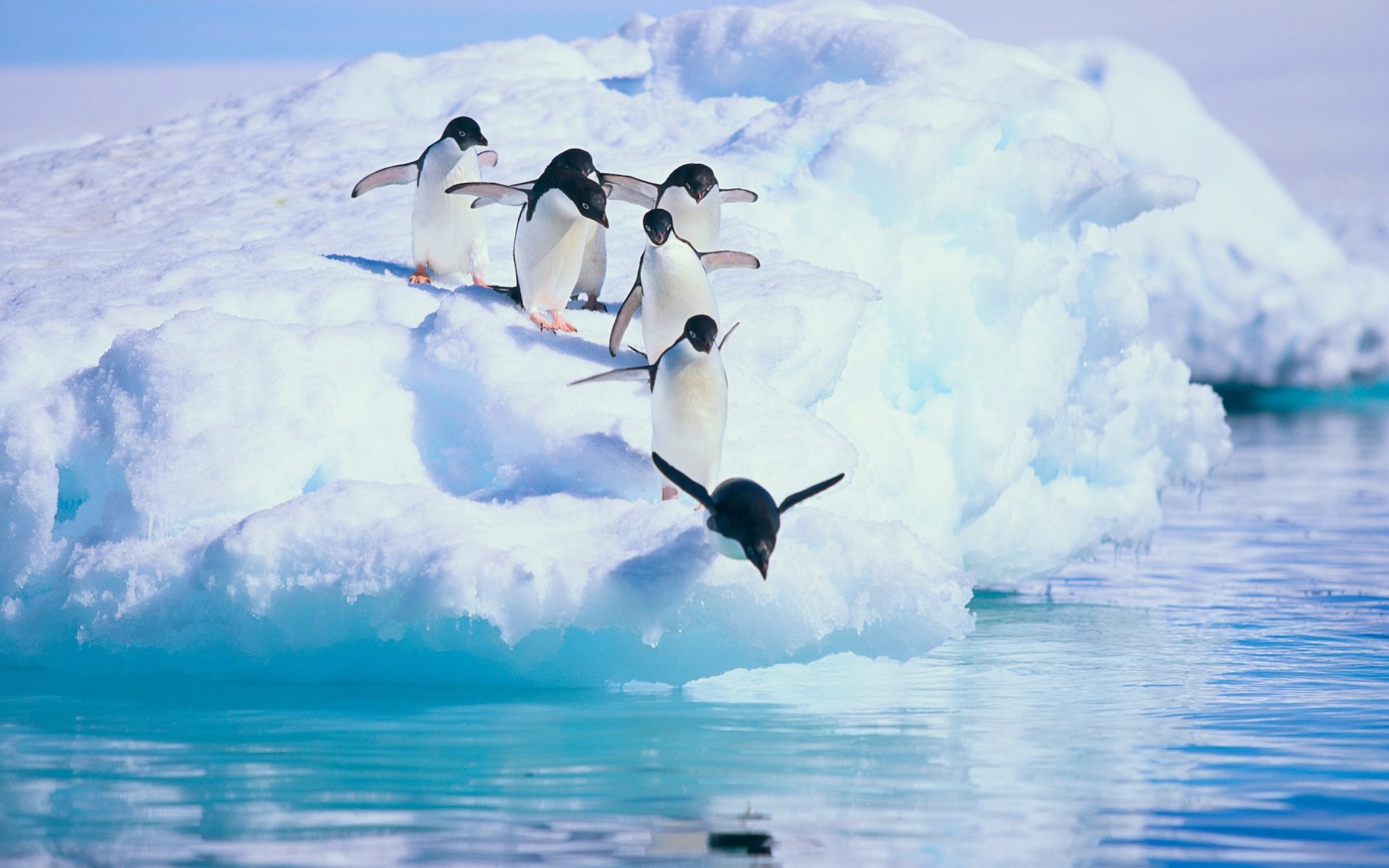 Les penguins, les otaries, les baleines, et quelques autres animaux vivent en Antarctique (Sud).
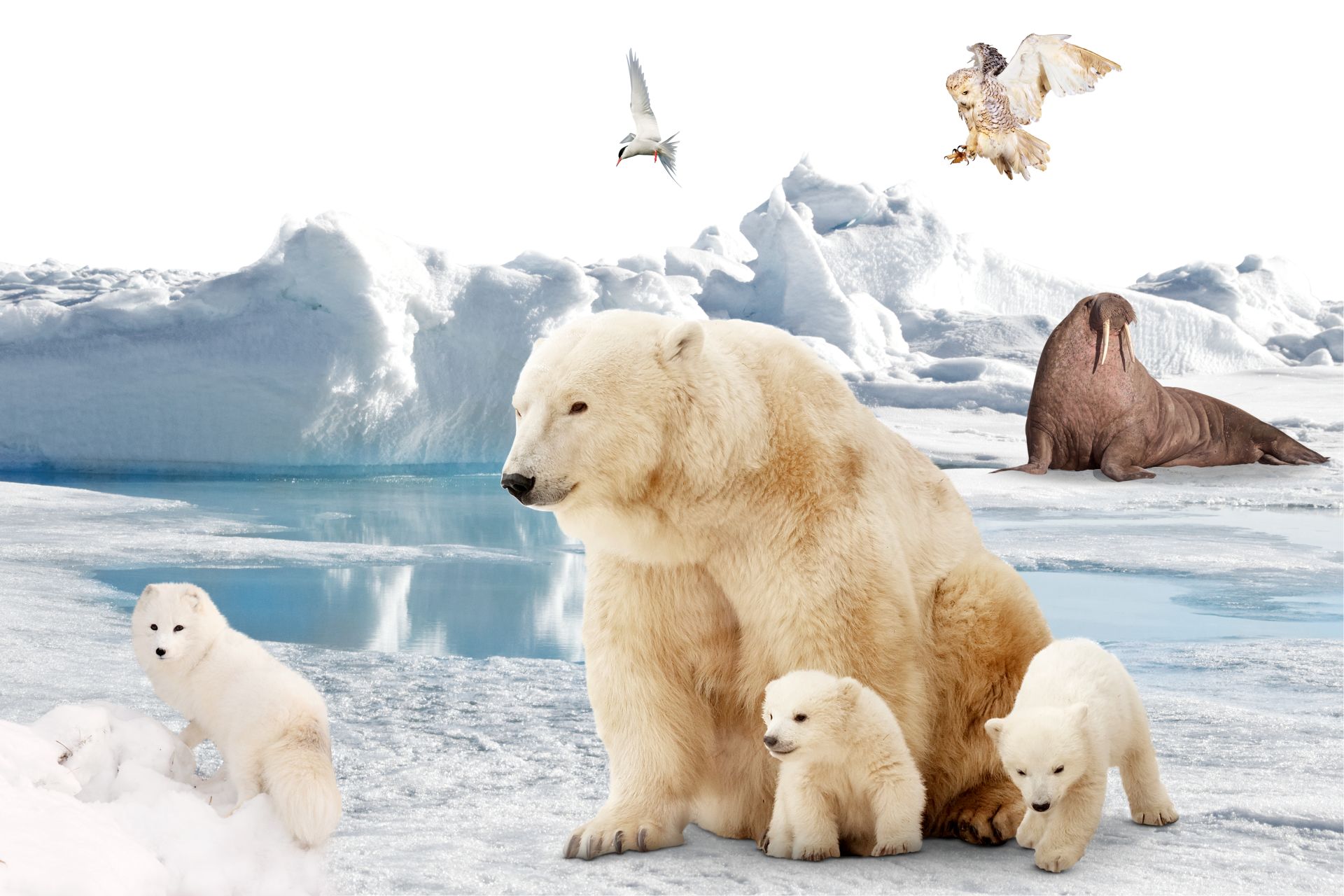 Les ours polaires, les otaries, les rennes, et quelques autres animaux vivent en Arctique (Nord).
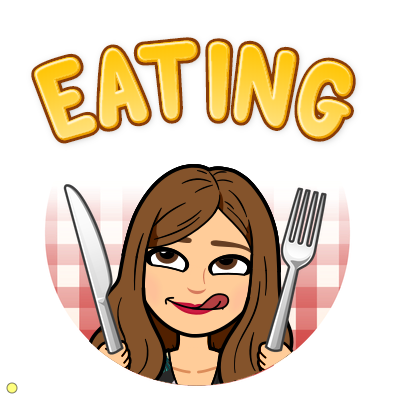 La nourriture
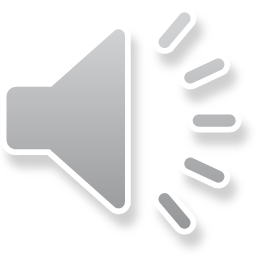 Chaque organisme a une variété de nourriture qu’ils peuvent manger pour le nutriment. Les animaux et humaines peuvent manger de la viande, des graines, et les plantes (fruites et légumes). Les plantes (fleurs, gazon, fruits, légumes, etc) obtiennent leur nourriture par la terre, l’eau, et le soleil.  Où les organismes vivent a un impact sur ce qu’ils mangent.
La nourriture
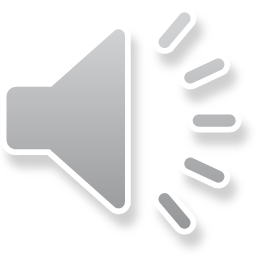 Aller au thème “les organismes” pour trouver les documents avec des idées de ce que certains animaux mangent.
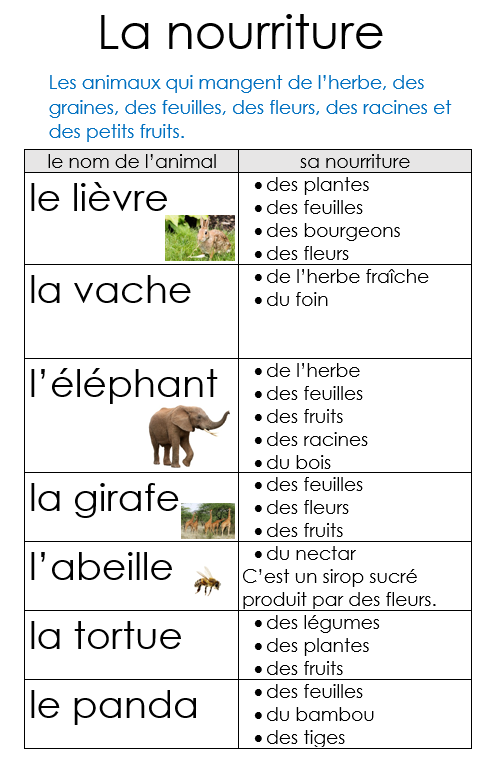 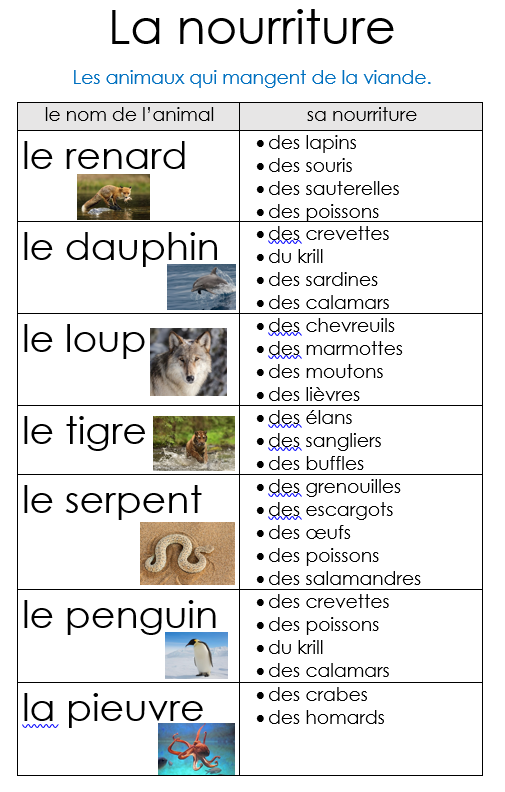 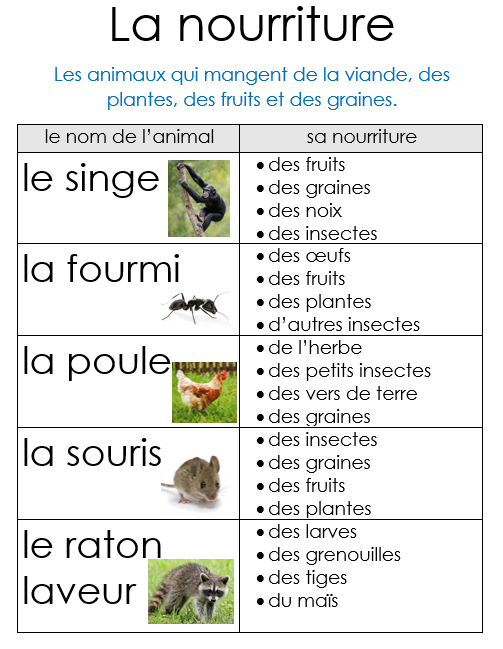 Acitivité/ mini projet- qui suis-je?
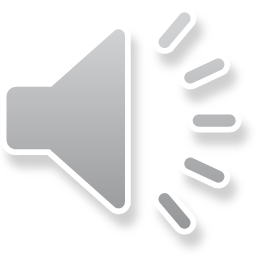 Cette semaine, ton mini projet est de faire un “Qui suis-je” pour un organisme! Tu as besoin d’indiquer:
- les caractéristiques physiques
- l’habitat
- la nourriture du l’organisme
**si tu veux donner un autre fait tu peux
Qui suis-je?
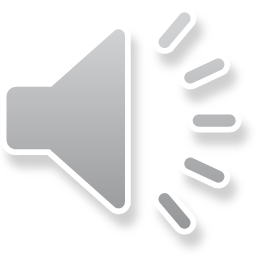 Je suis vraiment grand! J’ai des nageoires et des branchies. Ma peau est gris et blanc. J’ai beaucoup de dents.   
Mon habitat est l’océan.
Je mange des poissons. 
Qui suis-je??
Je suis un requin!!!
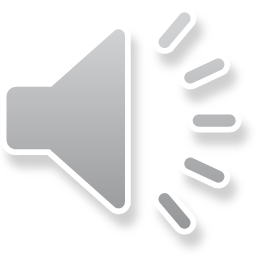 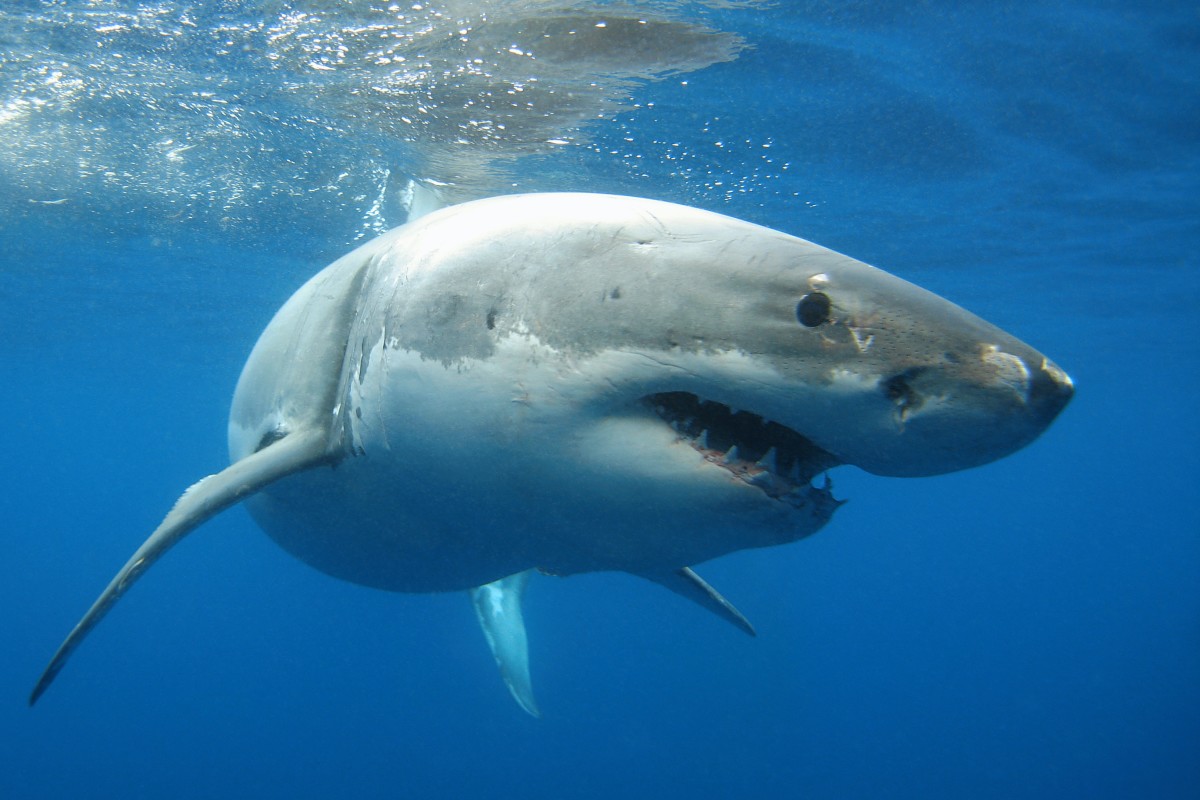 Qui suis-je?
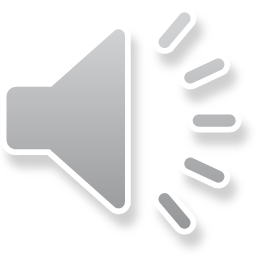 Mes poils sont noir et blanc. J’ai une longue queue. J’ai 4 pattes. 
Mon habitat est la forêt tropicale.
Je mange des fruits, des graines, des noix, et des insectes. 
**J’aime être dans les arbres.
Qui suis-je??
Je suis un singe capucin!!!
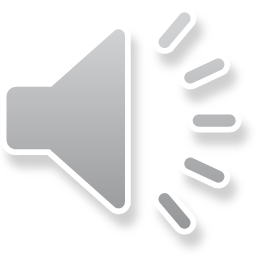 Maintenant c’est ton tourne pour faire un ‘Qui suis-je’. Je suis excité de deviner!
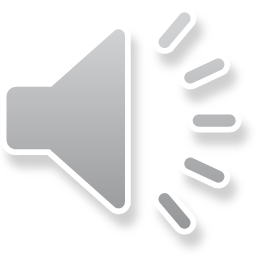 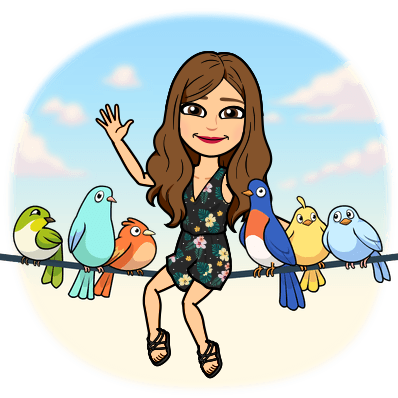